Using Hierarchical Deterministic Wallets to build a Non-Custodial Payment Processor
Amy Yin
June 28, 2018
QCon NY Blockchain Track
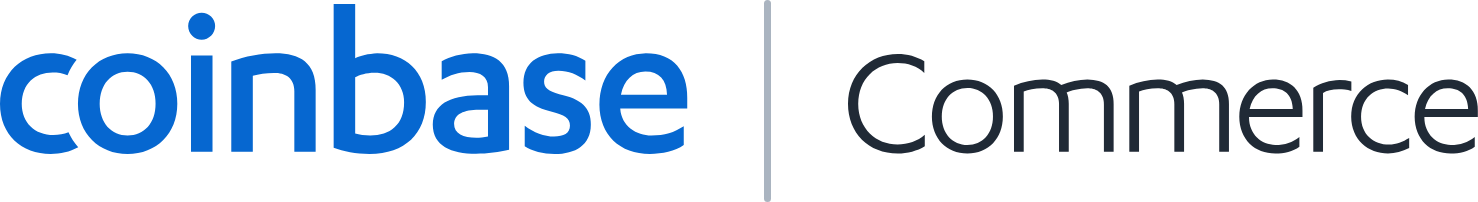 @yin_amy
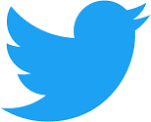 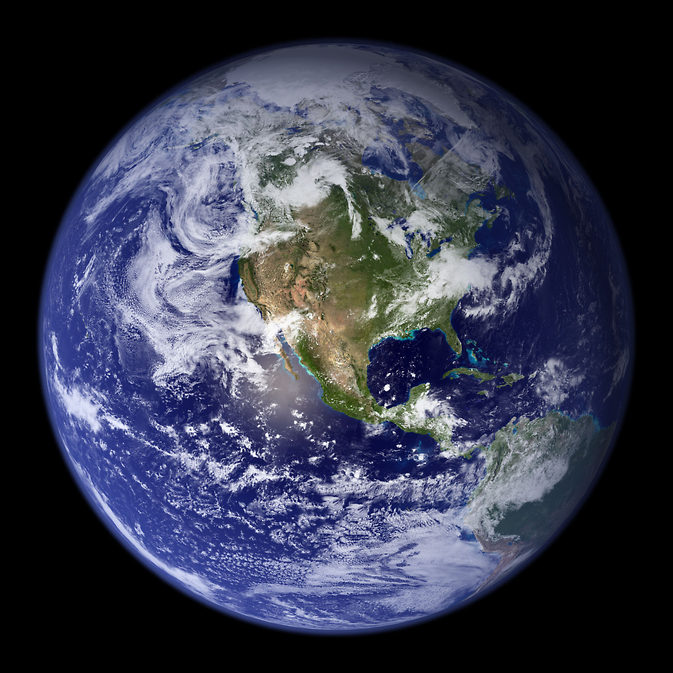 Our mission is to create an open financial system for the world
‹#›
[Speaker Notes: Use open internet analogy.]
Create an OPEN FINANCIAL SYSTEM for the world.
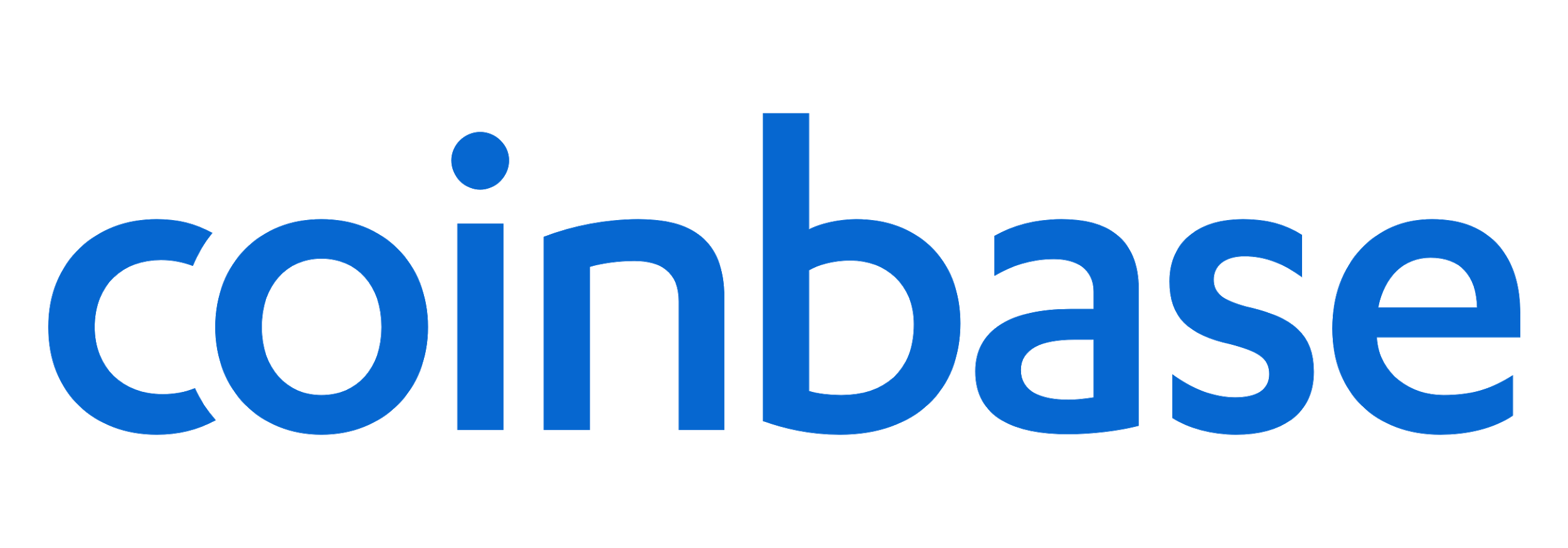 [Speaker Notes: Imagine if every payment in the world was as fast, cheap, and global as sending an email.
Imagine if anyone who had an idea for a product could have customers all over the world from day one.
Imagine if anyone with a smartphone had access to the the same financial services we enjoy in the developed world]
Imagine if every payment in the world was as fast, cheap, and global as sending an email.
Imagine if anyone who had an idea for a product could have customers all over the world from day one.
Imagine if anyone with a smartphone had access to the the same financial services we enjoy in the developed world
‹#›
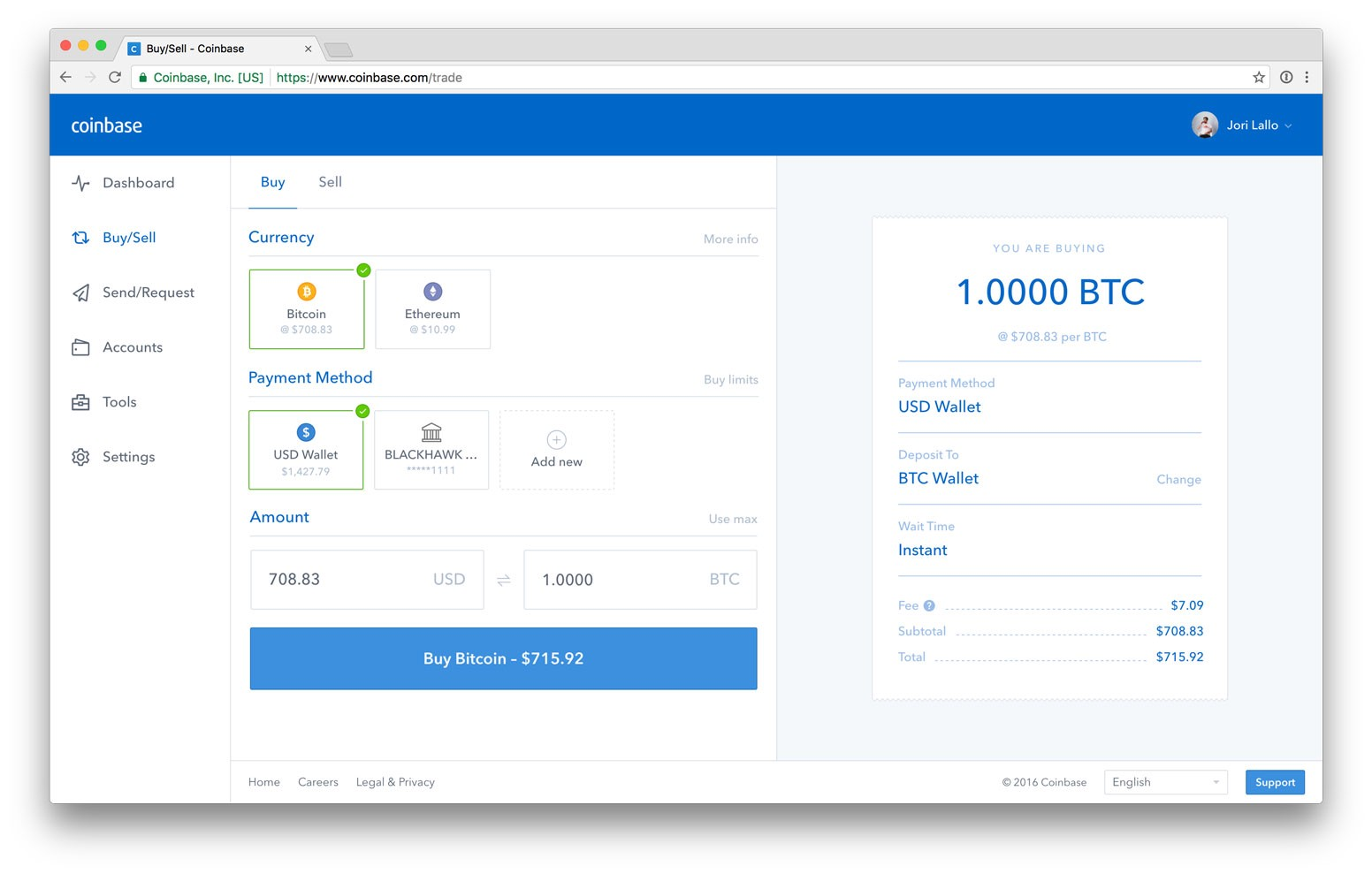 [Speaker Notes: Flagship centralized product]
Are we bringing people closer to openness?
[Speaker Notes: Flagship centralized product]
Protocol (1M+ people)
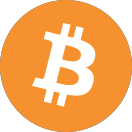 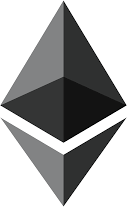 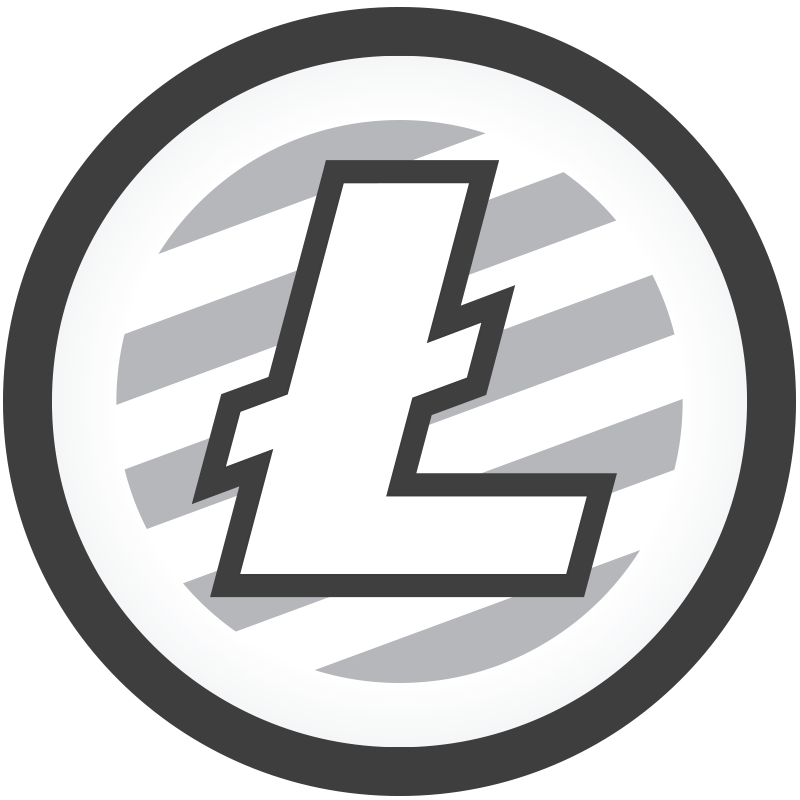 Our secret master plan
Investment (10M+ people)
Utility  (100M+ people)
Open Financial System (1B+ people)
‹#›
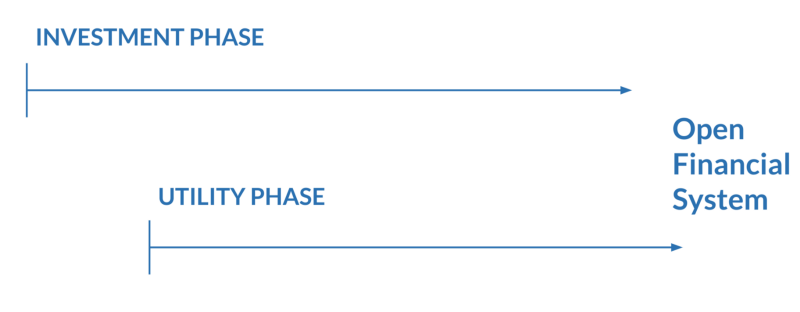 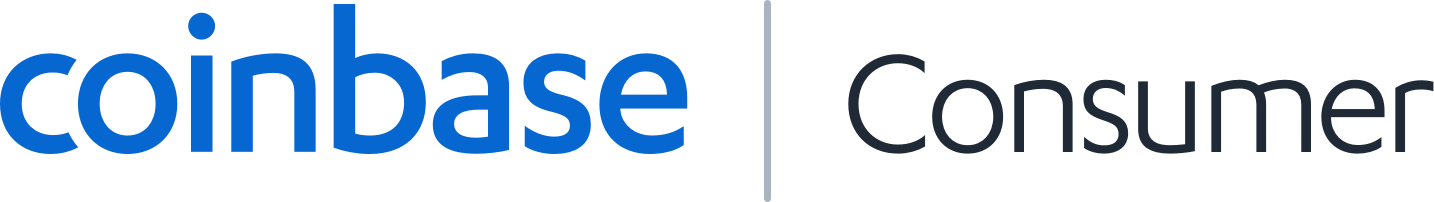 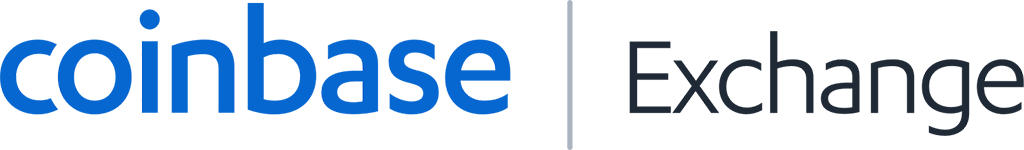 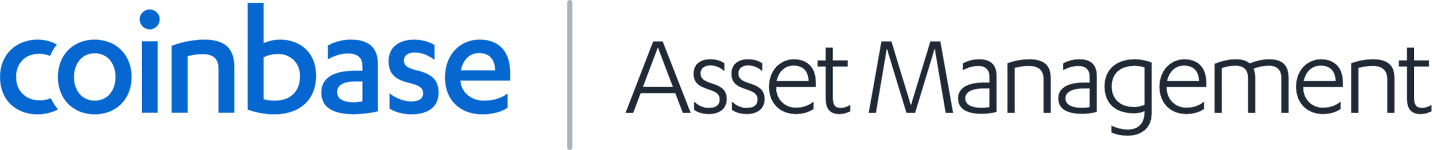 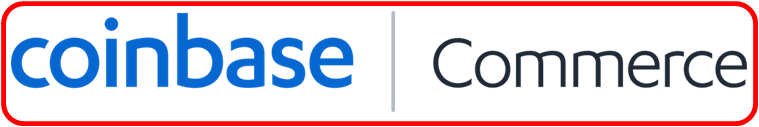 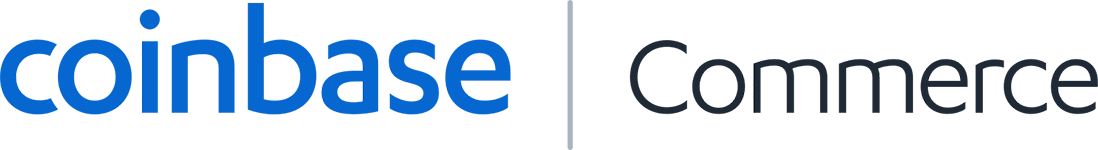 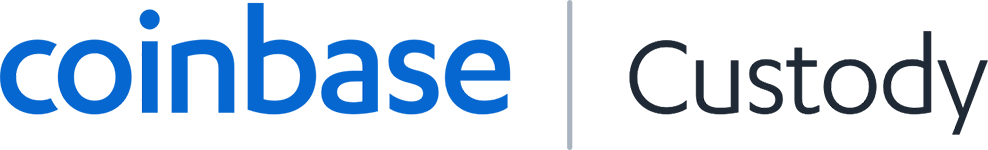 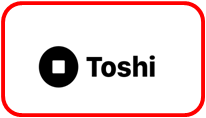 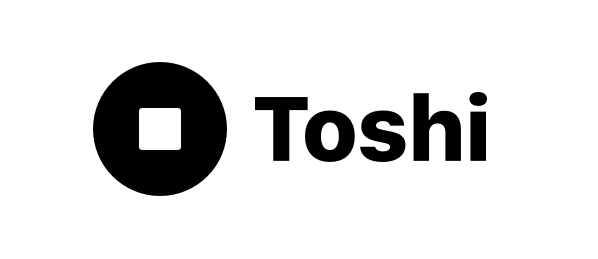 [Speaker Notes: Please put elegant red boxes around Coinbase Commerce and Toshi]
Investment and Trading
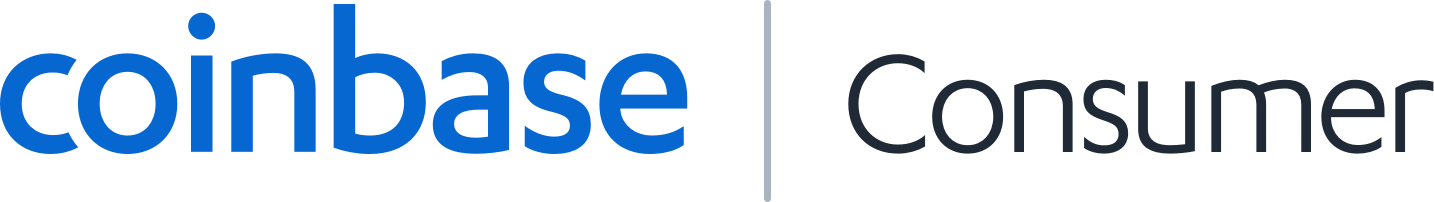 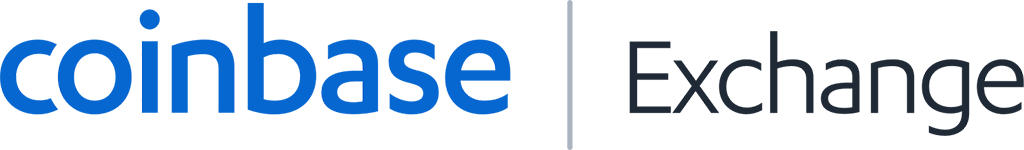 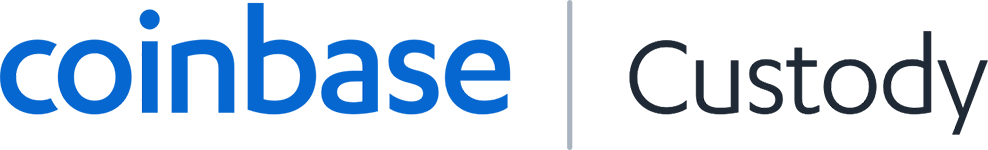 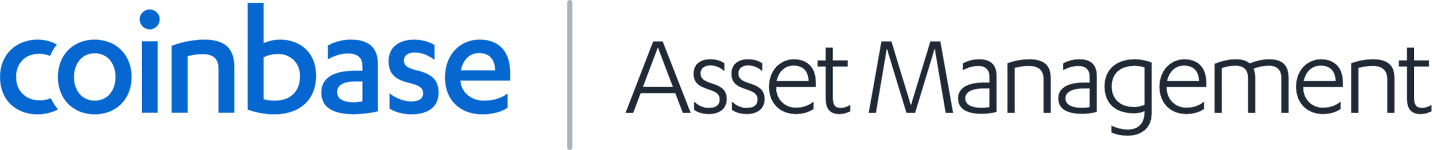 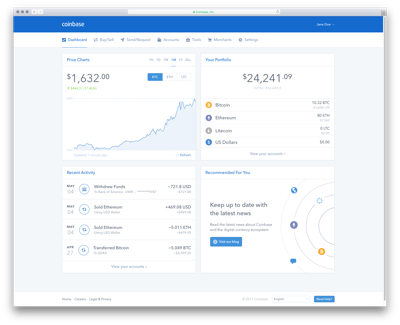 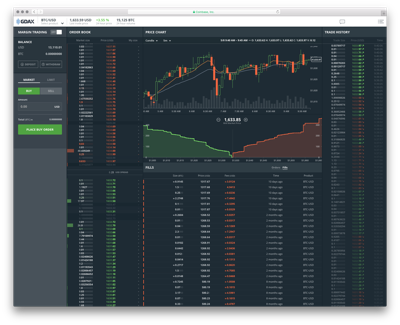 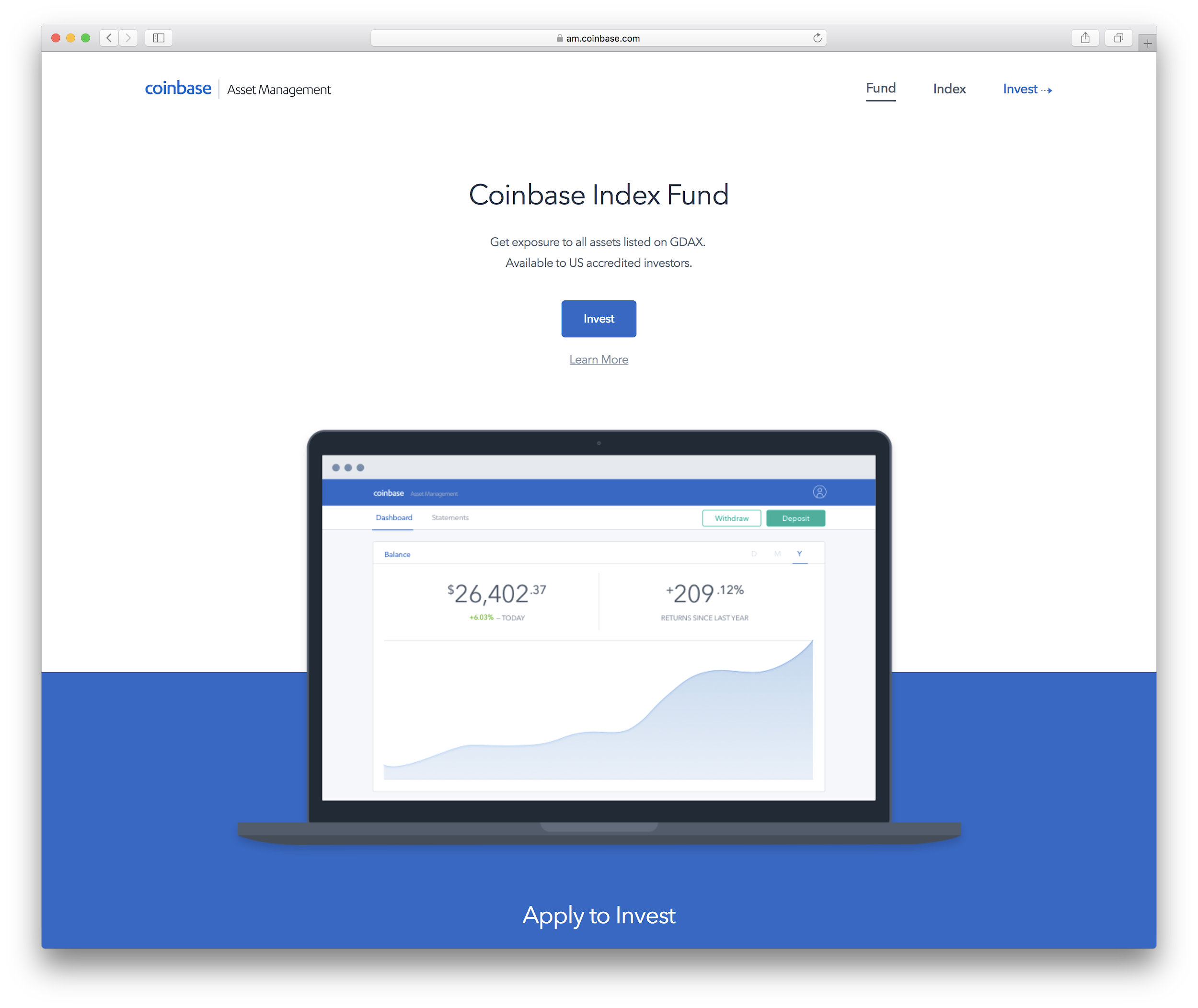 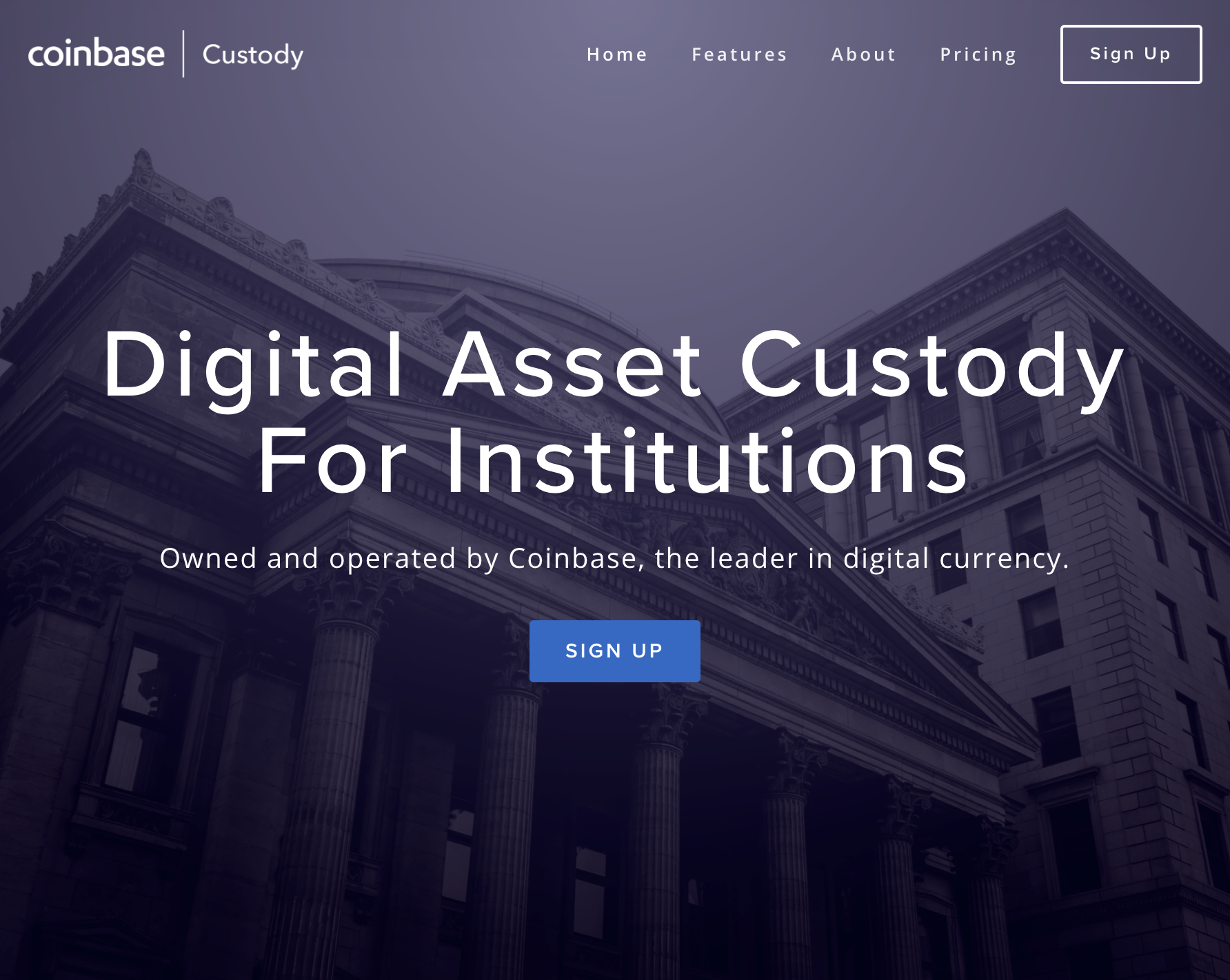 Index & Fund
“S&P500 for Crypto”
Retail Brokerage
“Fidelity for digital currency”
Professional Exchange
“NYSE for digital currency”
Institutional Custodian
“State Street for crypto”
‹#›
User-controlled
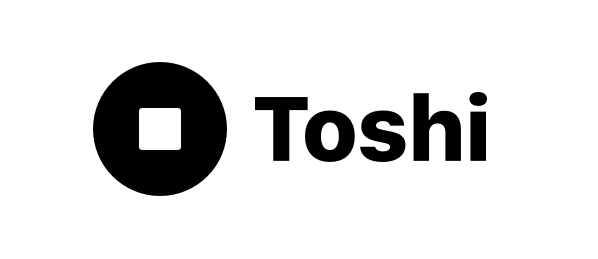 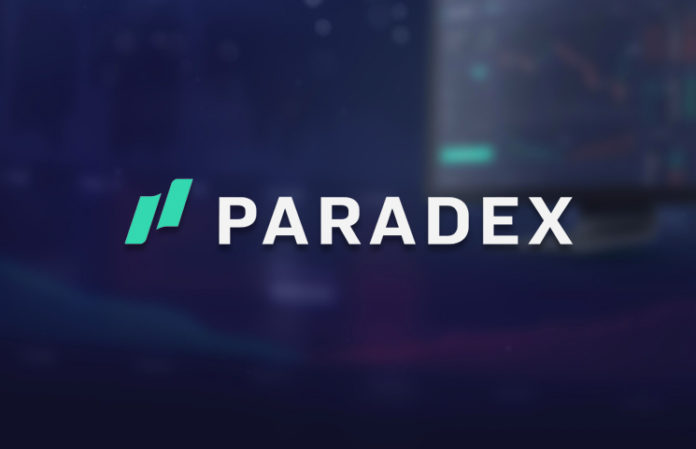 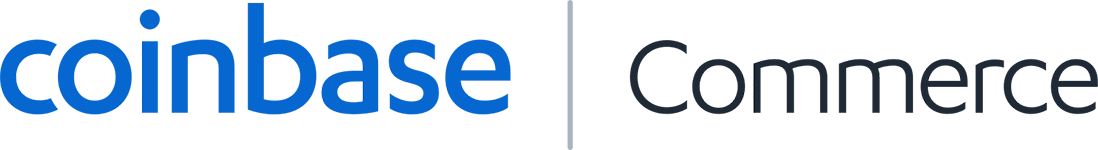 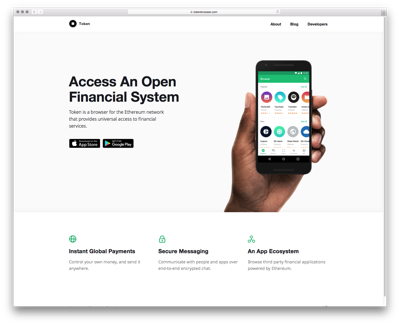 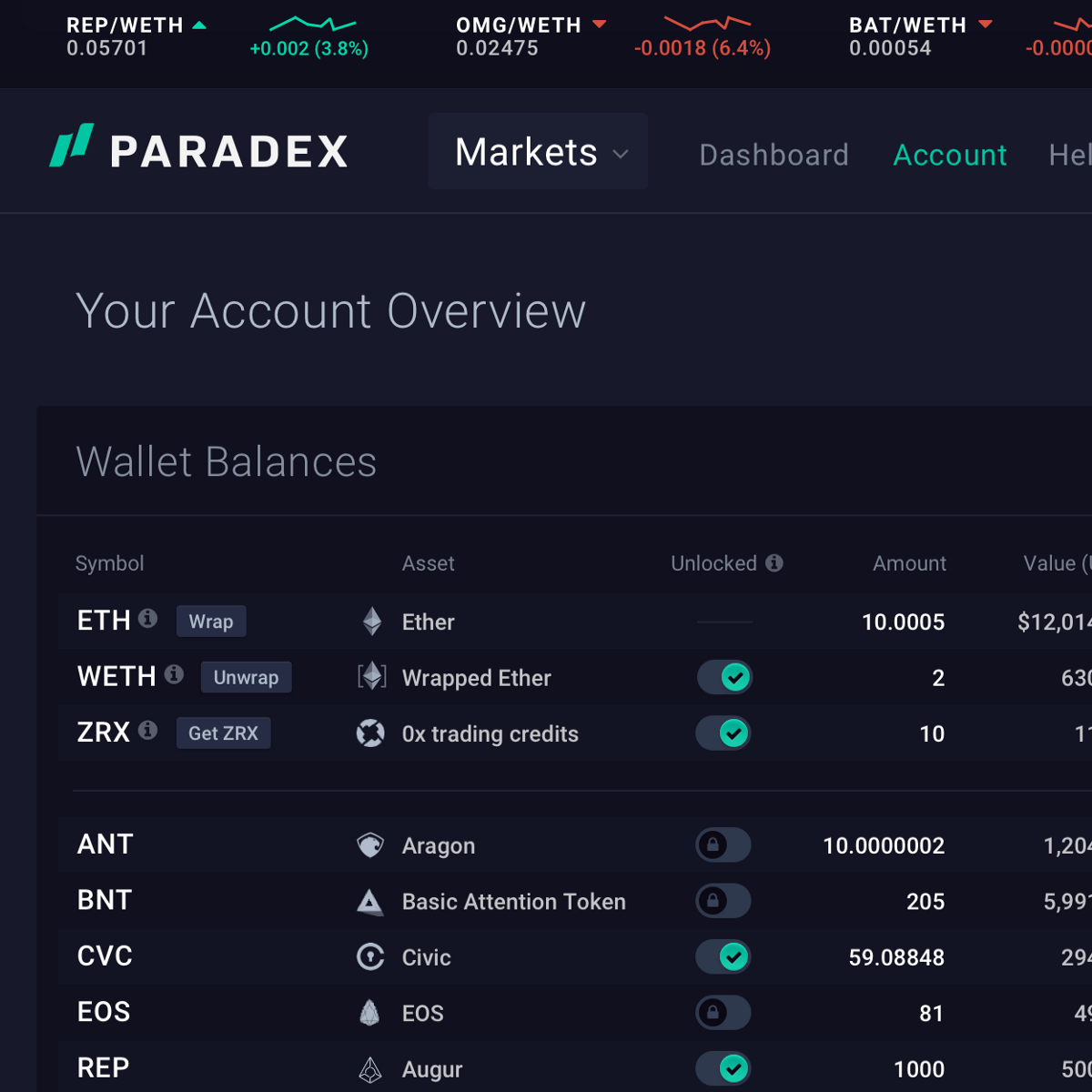 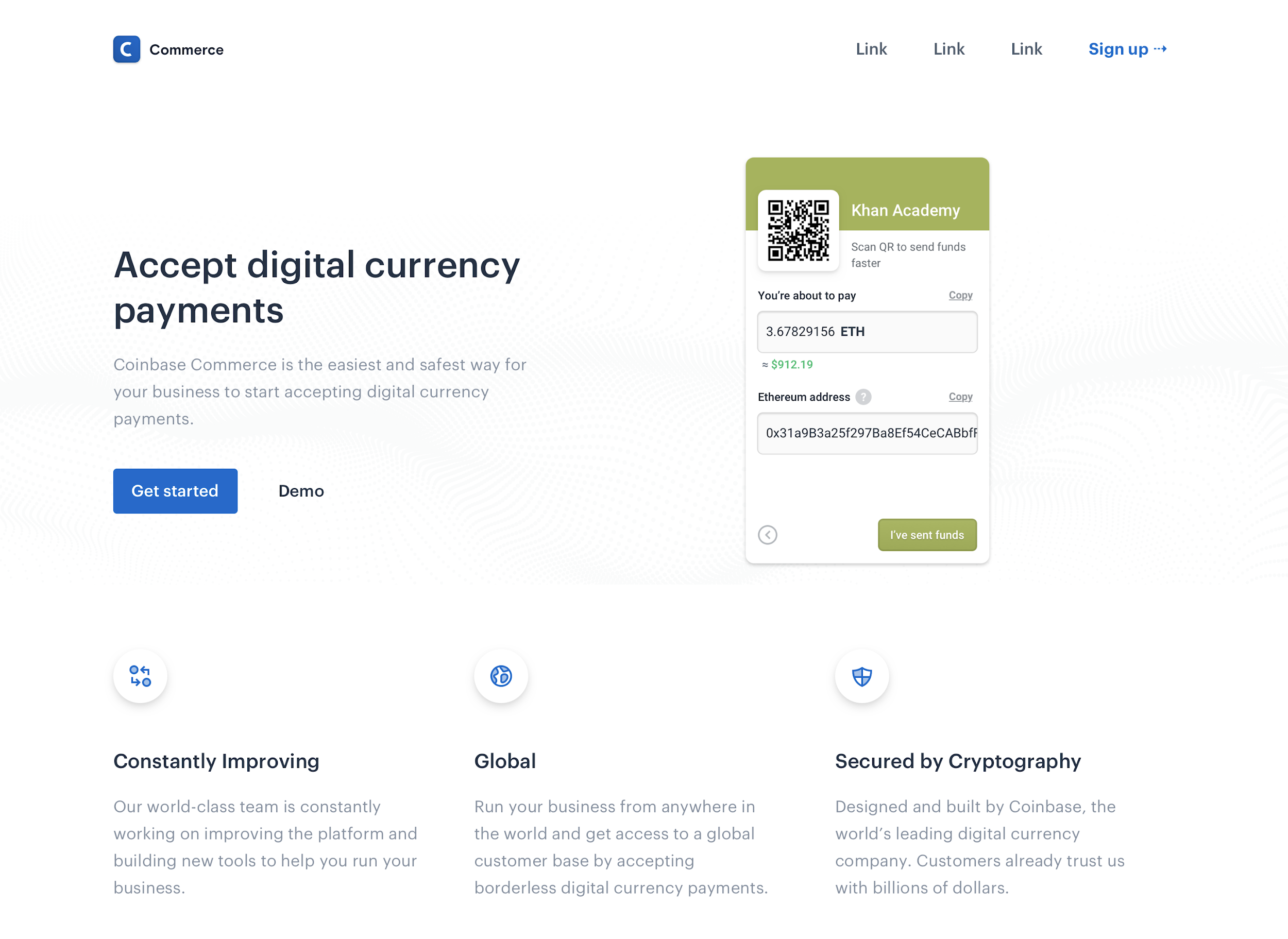 Ɖapp Browser & Wallet
“Explore web 3.0”
Payment Processor
“Paypal for crypto”
ERC20 Relayer
“Peer-to-peer trading”
‹#›
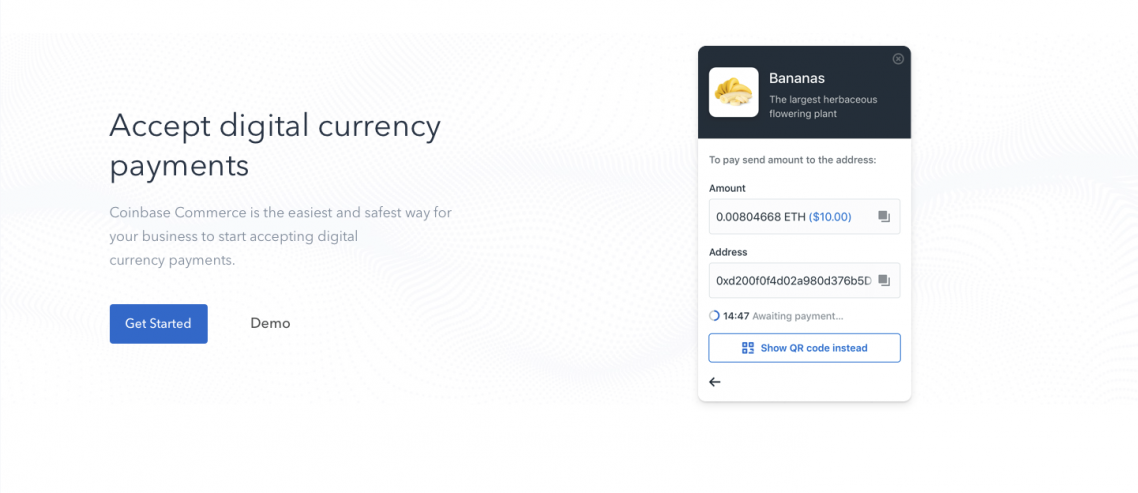 ‹#›
Crypto for Merchants
[Speaker Notes: if you can generate a random number, then you can be your own bank
If you can generate a random number, then you can start accepting payments]
Globally Inclusive
If you can generate a random number… you start accepting payments
Be your own bank
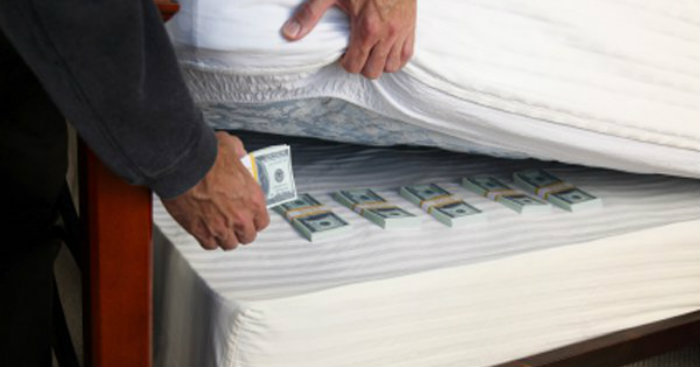 [Speaker Notes: Bank: you can look after, store, send and receive your own funds.]
No trusted third-parties
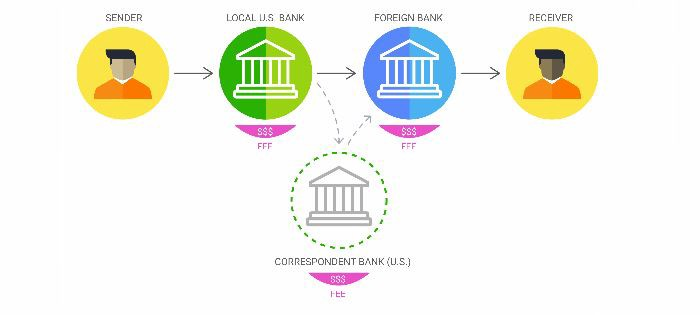 [Speaker Notes: No one can take your money away from you.]
Keys
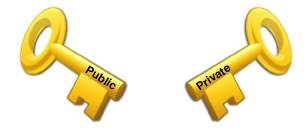 [Speaker Notes: How do you be your own bank? By controlling your private key.

Key comes in pairs
There is a mathematical relationship between the public and the private key that allows the private key to be used to generate signatures on messages. This signature can be validated against the public key without revealing the private key.]
Private Keys
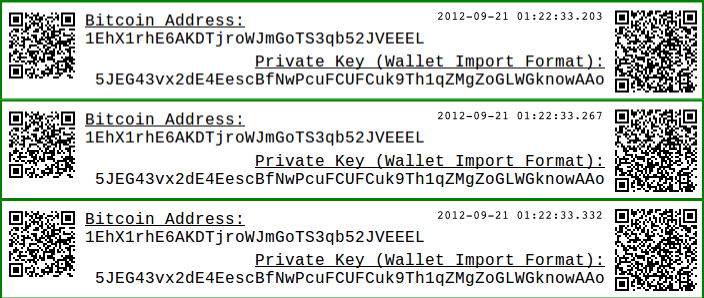 [Speaker Notes: There is a mathematical relationship between the public and the private key that allows the private key to be used to generate signatures on messages.

Antonopoulos, Andreas M.. Mastering Bitcoin: Programming the Open Blockchain (p. 56). O'Reilly Media. Kindle Edition.]
K = k * G
Elliptic Curve Cryptography
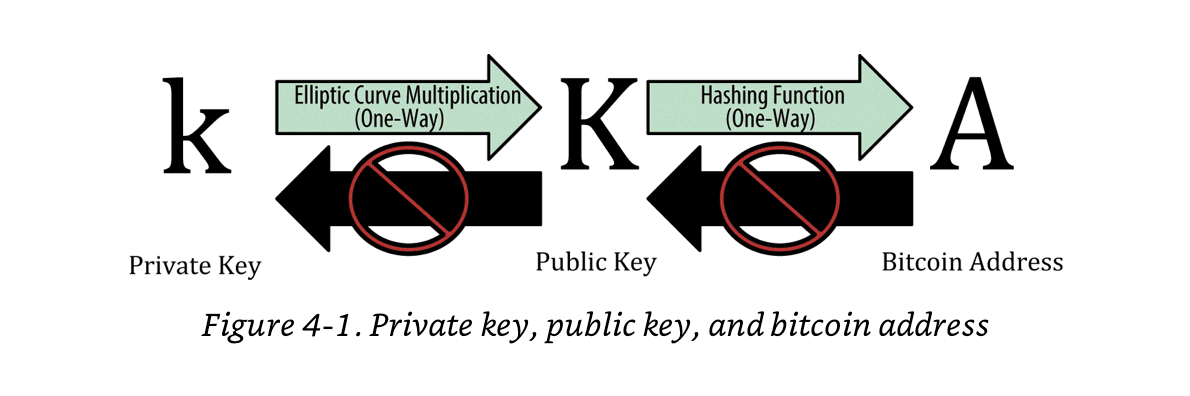 [Speaker Notes: Given a public key K, an attacker cannot find the corresponding private key more efficiently than by solving the EC discrete logarithm problem (assumed to require 2128 group operations).]
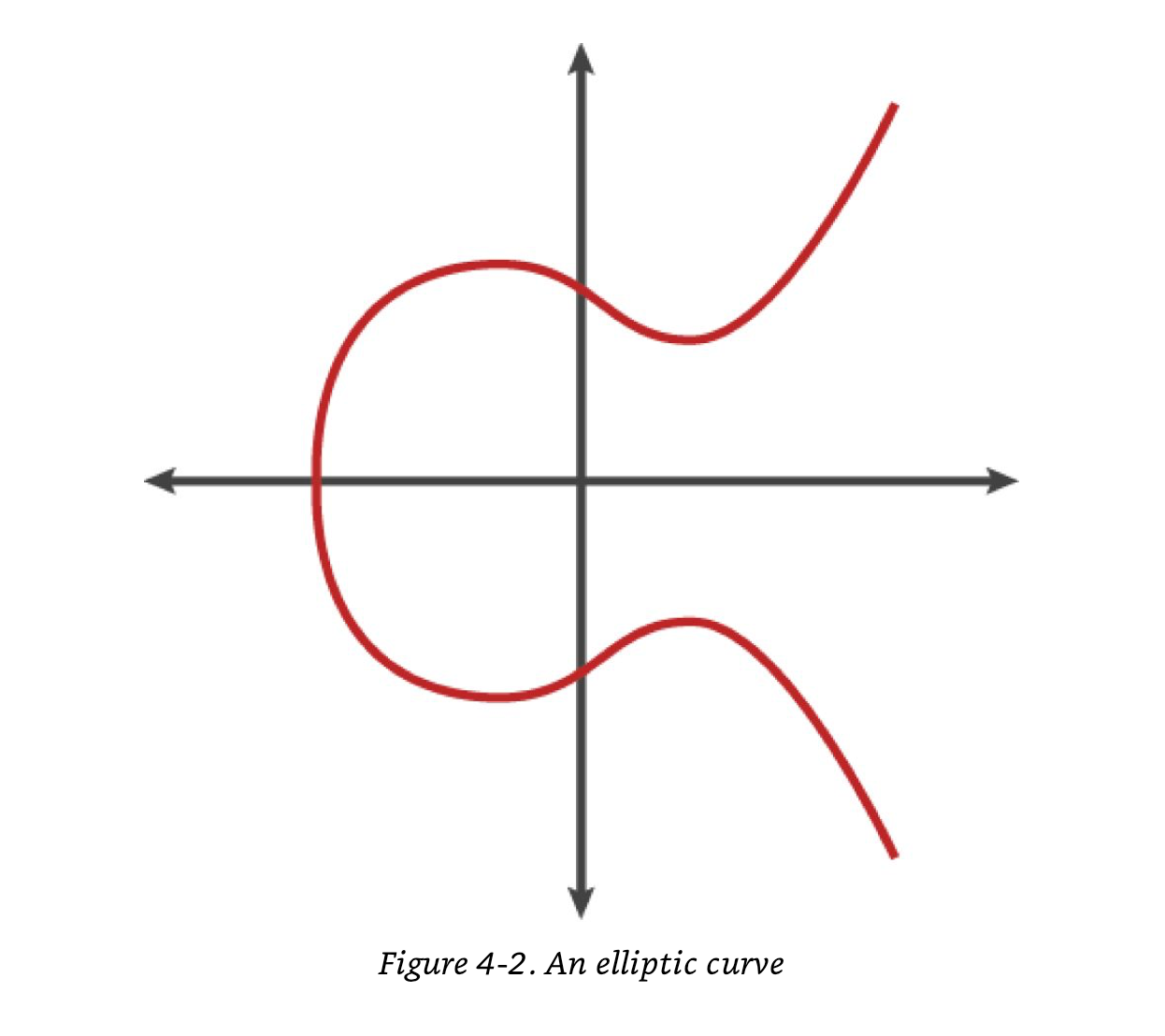 [Speaker Notes: Why is it called elliptic curve? It’s mirrored so make sure to point that out]
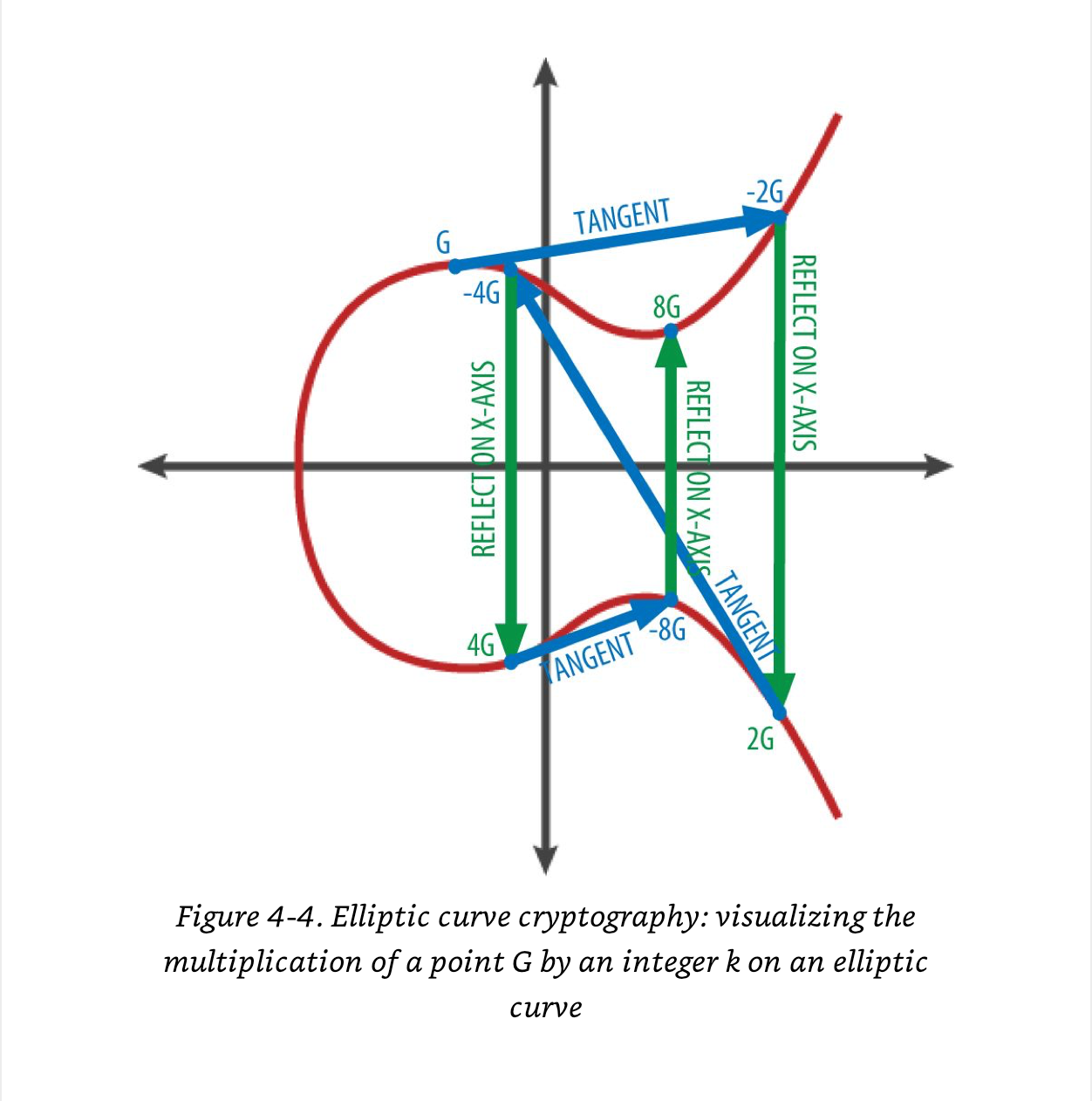 [Speaker Notes: To visualize multiplication of a point with an integer, we will use the simpler elliptic curve over real numbers — remember, the math is the same. Our goal is to find the multiple kG of the generator point G, which is the same as adding G to itself, k times in a row.]
K = k * G
Elliptic Curve Cryptography
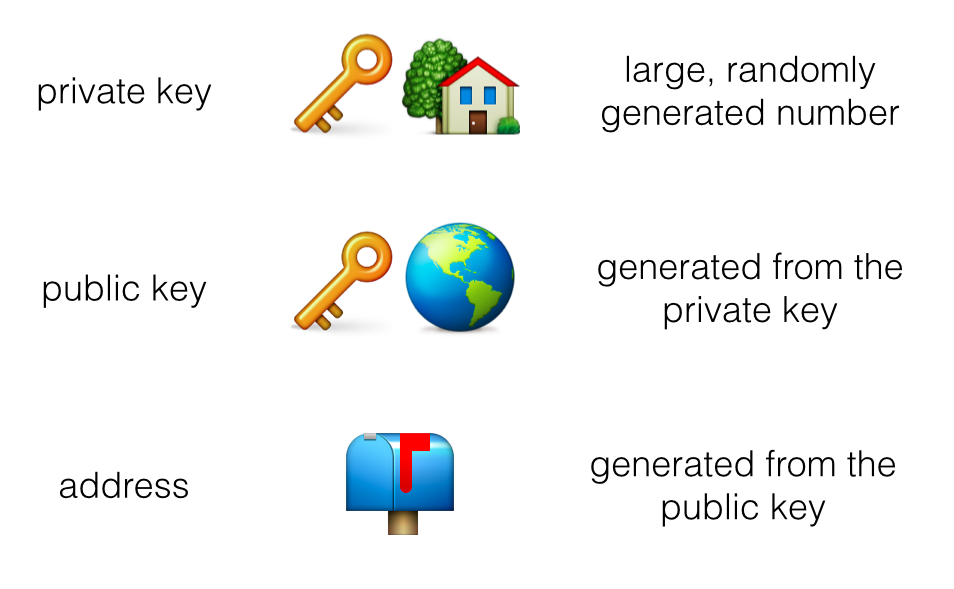 ‹#›
Where does an eskimo keep his bitcoins?
In a cold wallet
What is a Wallet?
[Speaker Notes: a wallet is an application that serves as the primary user interface. The wallet controls access to a user’s money, managing keys and addresses, tracking the balance, and creating and signing transactions. 
More narrowly, from a programmer’s perspective, the word “wallet” refers to the data structure used to store and manage a user’s keys.]
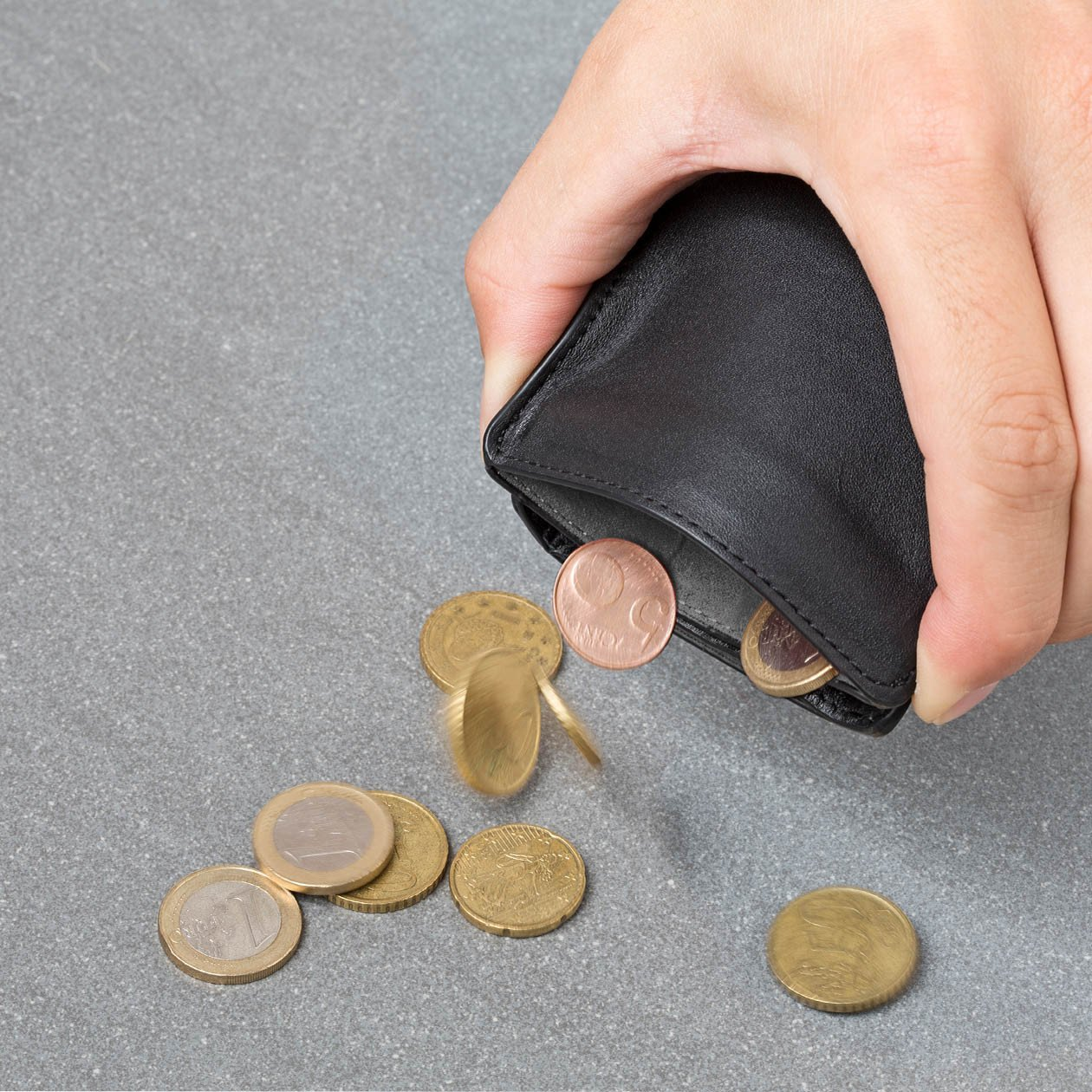 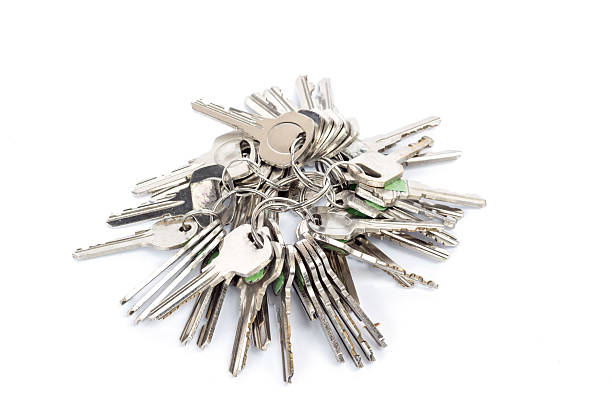 [Speaker Notes: Coin ownership recorded on the blockchain
Users control the coins on the network by signing transactions with the keys in their wallets.]
JBOK Wallet
Non-deterministic Wallet Address Generation
“Just a bunch of keys” wallet
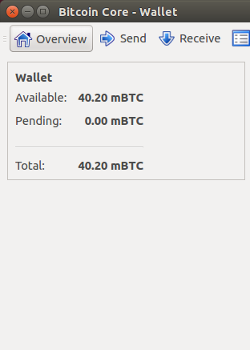 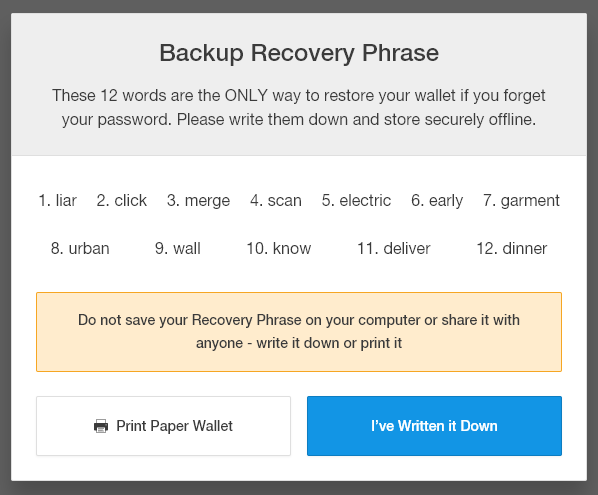 [Speaker Notes: Relationship of private key to wallet
BIP39 mnemonic]
The Trilemma
USABILITY
PRIVACY
CONTROL
[Speaker Notes: So you know that money sent to one address can only be spent by you, the merchant, since you hold the private key. However, now you as a merchant are tasked with managing all your private keys. You know there is a 1:1 relationship between a private key and public key and a 1:1 relationship between a public key and address. So then you face the first trade-off, which you can see that Coupa Cafe made. Do you manage many private keys and many addresses or just manage one private key and show one address? You can see that Coupa Cafe only has to remember one private key but now everyone knows exactly how much coffee is being bought and what the company’s balances look like.

As we said before, money is a product and technology. As a means of exchange, we constantly trade off three areas.]
Privacy
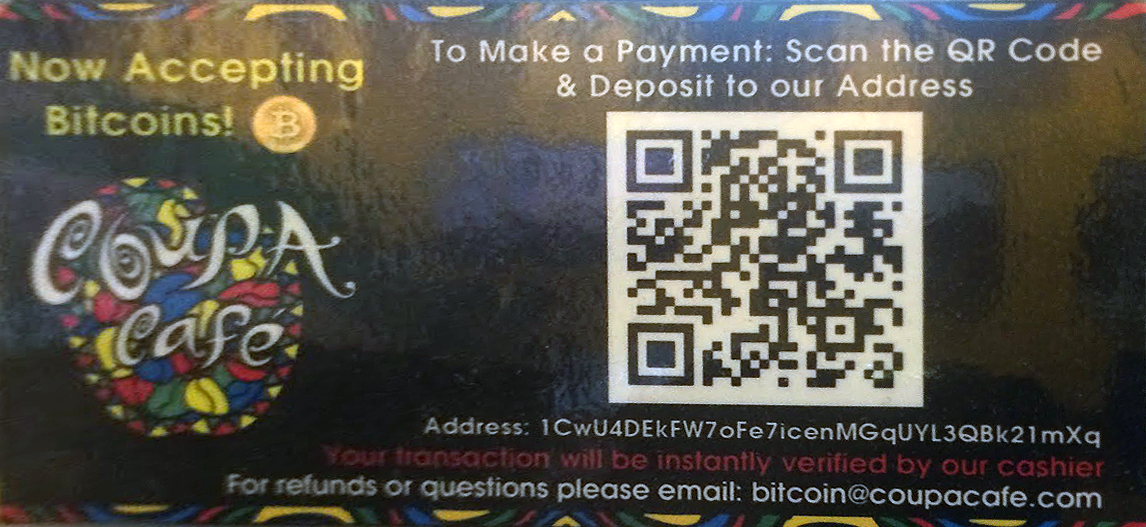 [Speaker Notes: Business account balance exposed to world
Know exactly what times and how much coffee you are selling
Harder to attribute a tx to a customer
Ok so let’s show a new address to every customer. Every new address gives you a new private key to generate and manage, which becomes a vulnerability.]
The Trilemma
USABILITY
PRIVACY
CONTROL
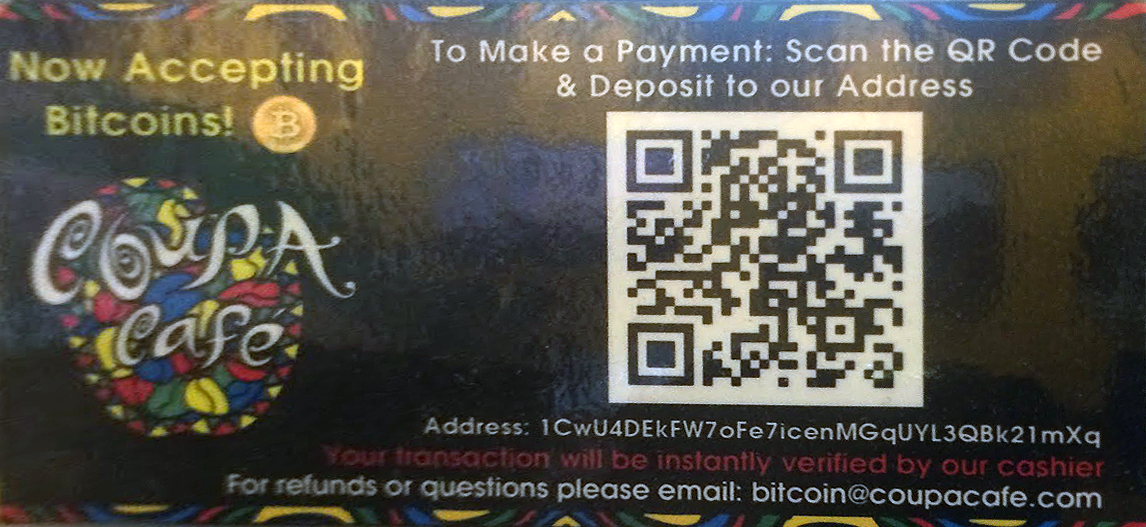 Balances are transparent on blockchain
[Speaker Notes: Ok so let’s always show a new address]
Usability
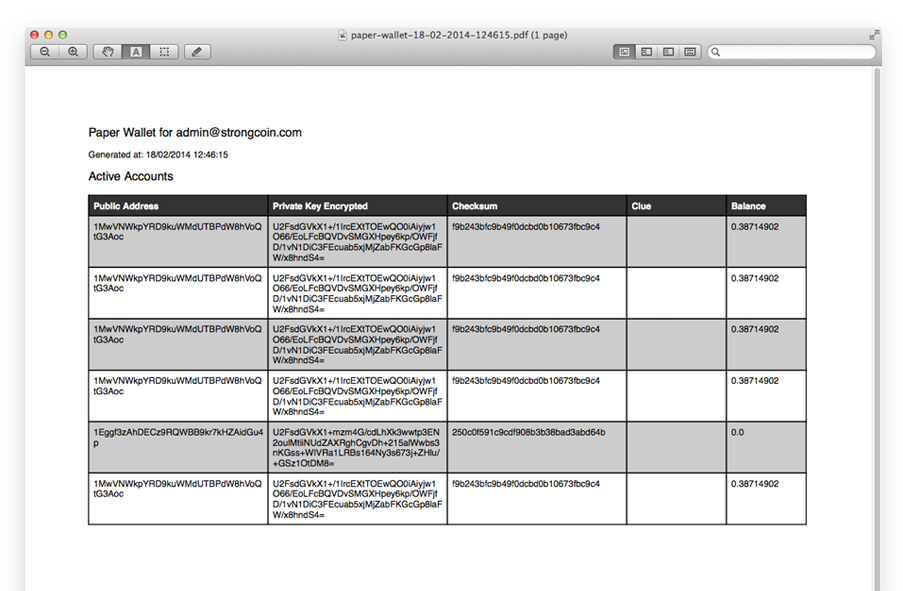 [Speaker Notes: Creating and managing private keys is painful]
The Trilemma
USABILITY
USABILITY
PRIVACY
PRIVACY
CONTROL
CONTROL
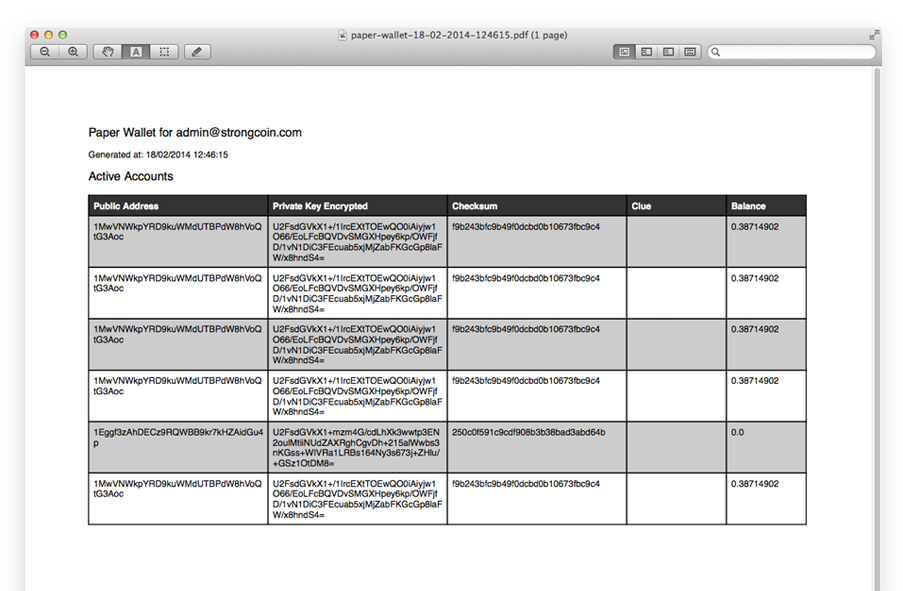 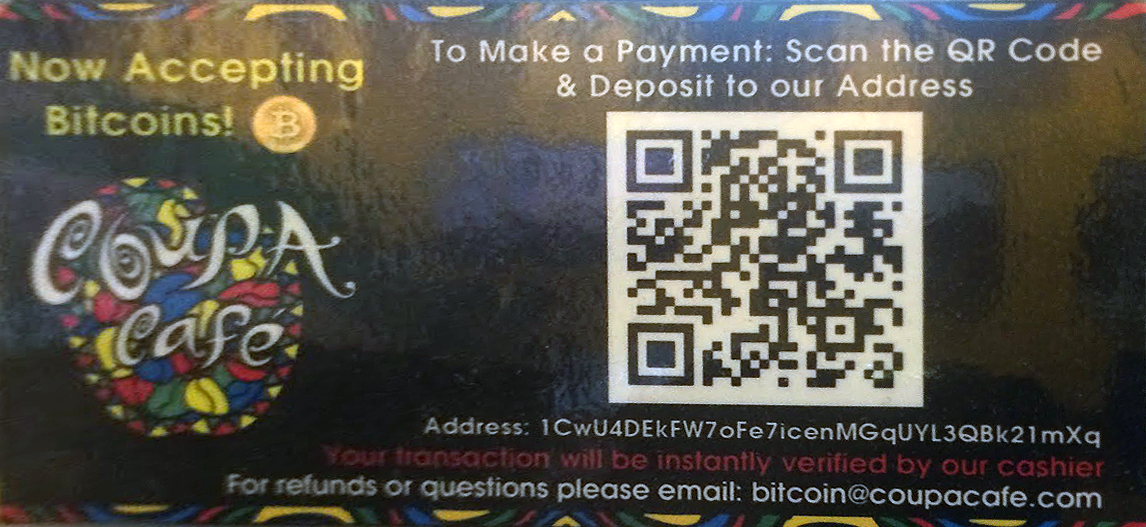 Balances are transparent on blockchain
Hard to manage many private keys
[Speaker Notes: So you know that money sent to one address can only be spent by you, the merchant, since you hold the private key. However, now you as a merchant are tasked with managing all your private keys. You know there is a 1:1 relationship between a private key and public key and a 1:1 relationship between a public key and address. So then you face the first trade-off, which you can see that Coupa Cafe made. Do you manage many private keys and many addresses or just manage one private key and show one address? You can see that Coupa Cafe only has to remember one private key but now everyone knows exactly how much coffee is being bought and what the company’s balances look like.

As we said before, money is a product and technology. As a means of exchange, we constantly trade off three areas.]
Control
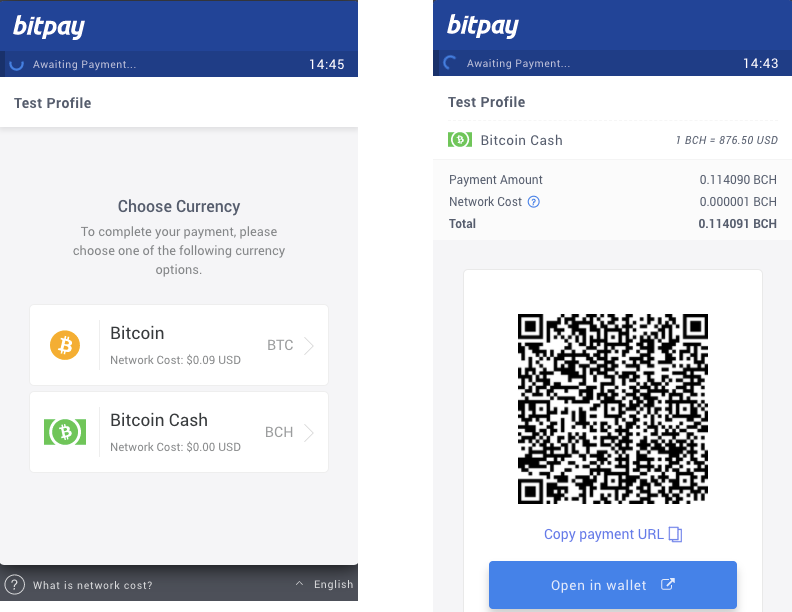 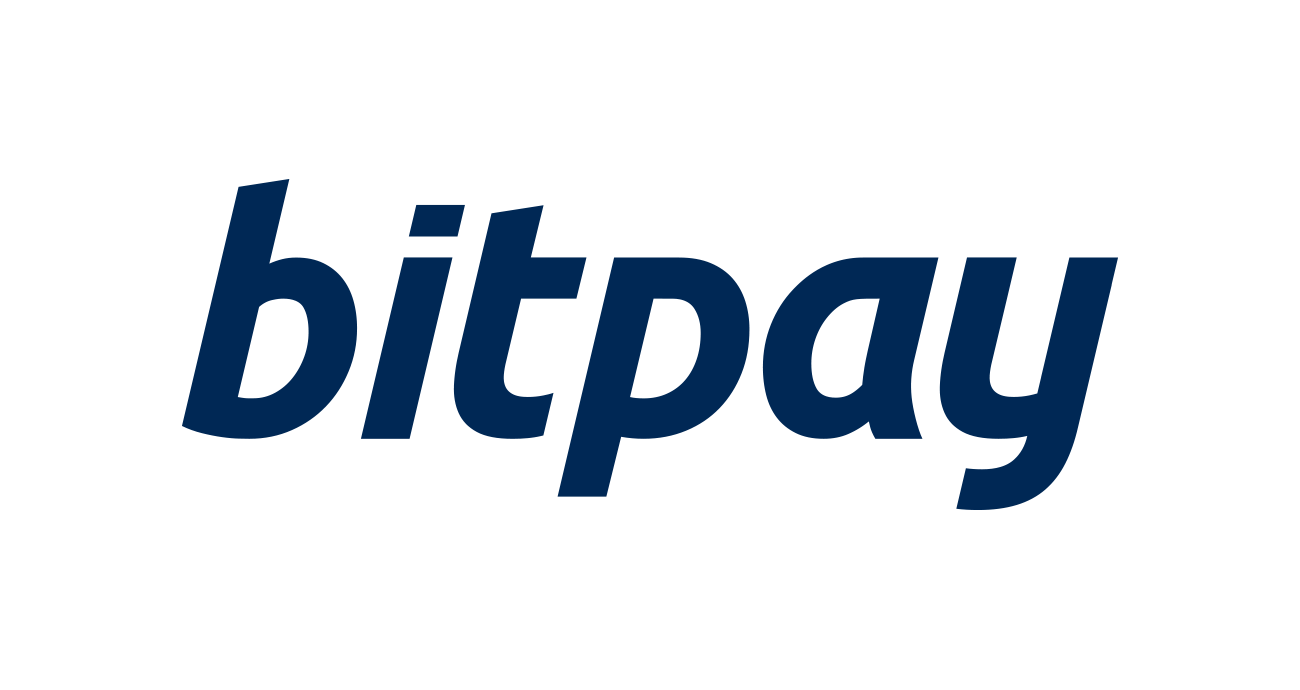 The Trilemma
PRIVACY
USABILITY
USABILITY
PRIVACY
USABILITY
PRIVACY
CONTROL
CONTROL
CONTROL
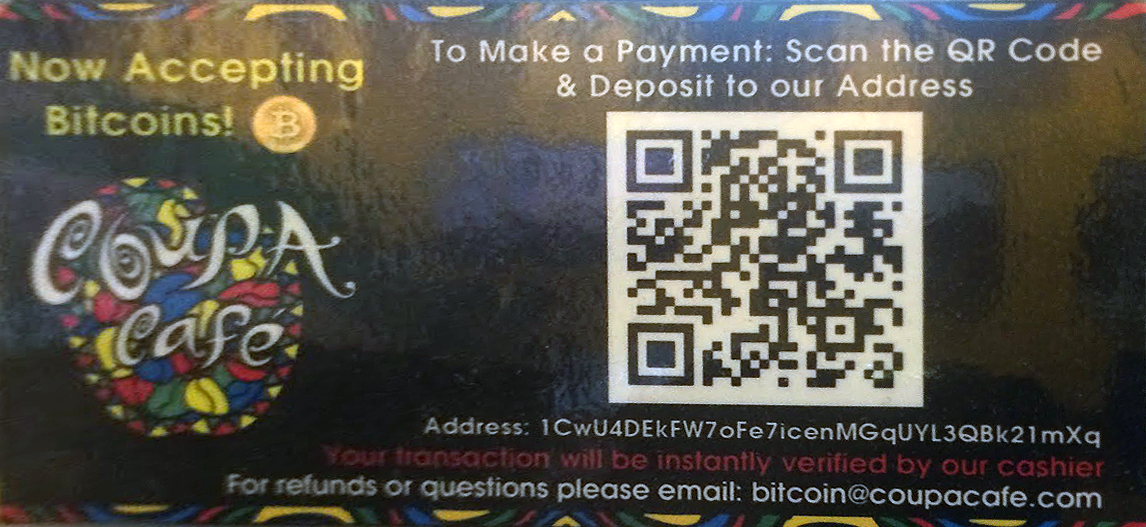 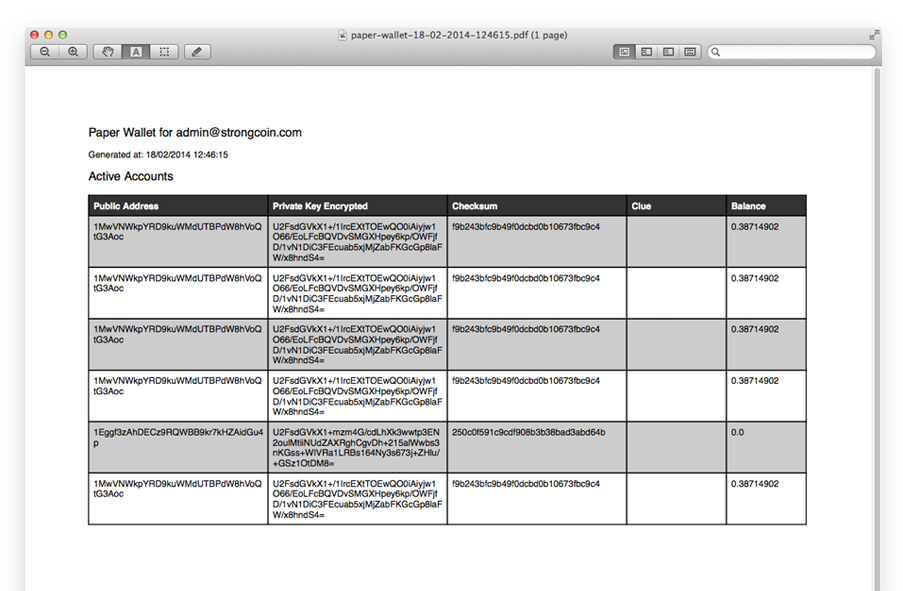 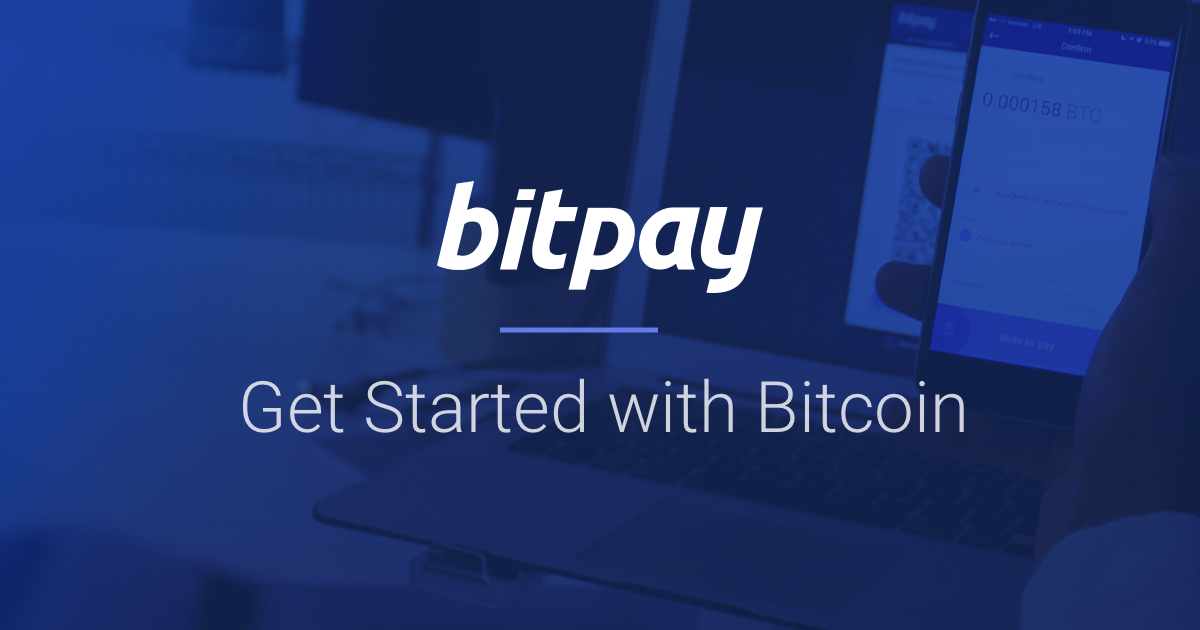 Balances are transparent on blockchain
Third party custodian
Hard to manage many private keys
[Speaker Notes: So you know that money sent to one address can only be spent by you, the merchant, since you hold the private key. However, now you as a merchant are tasked with managing all your private keys. You know there is a 1:1 relationship between a private key and public key and a 1:1 relationship between a public key and address. So then you face the first trade-off, which you can see that Coupa Cafe made. Do you manage many private keys and many addresses or just manage one private key and show one address? You can see that Coupa Cafe only has to remember one private key but now everyone knows exactly how much coffee is being bought and what the company’s balances look like.

As we said before, money is a product and technology. As a means of exchange, we constantly trade off three areas.]
The Trilemma
USABILITY
PRIVACY
CONTROL
[Speaker Notes: So you know that money sent to one address can only be spent by you, the merchant, since you hold the private key. However, now you as a merchant are tasked with managing all your private keys. You know there is a 1:1 relationship between a private key and public key and a 1:1 relationship between a public key and address. So then you face the first trade-off, which you can see that Coupa Cafe made. Do you manage many private keys and many addresses or just manage one private key and show one address? You can see that Coupa Cafe only has to remember one private key but now everyone knows exactly how much coffee is being bought and what the company’s balances look like.

As we said before, money is a product and technology. As a means of exchange, we constantly trade off three areas.]
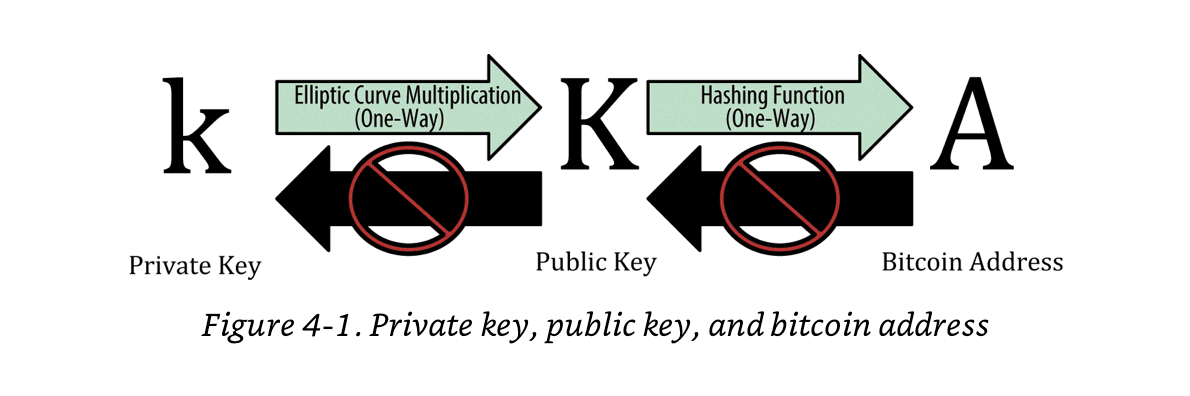 [Speaker Notes: Given a public key K, an attacker cannot find the corresponding private key more efficiently than by solving the EC discrete logarithm problem (assumed to require 2128 group operations).]
Hierarchical Deterministic Wallets
[Speaker Notes: BIP 32]
Extended Public Keys
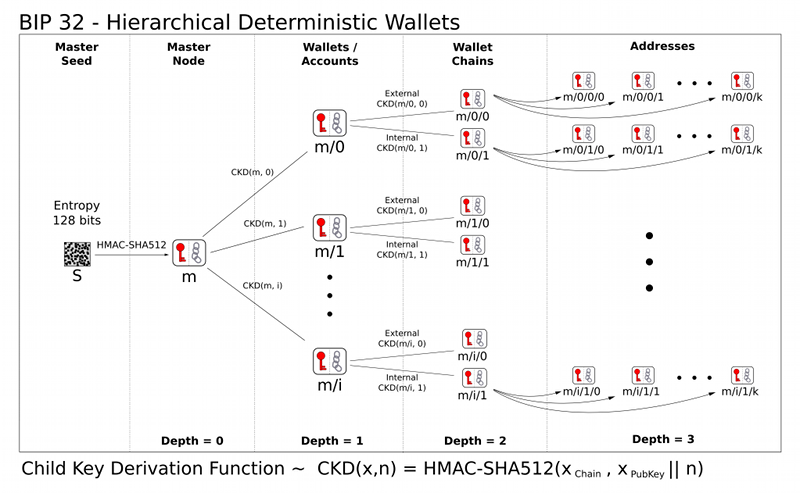 [Speaker Notes: stored and represented simply as the concatenation of the 256-bit key and 256-bit chain code into a 512-bit sequence.
The chain code is used to introduce deterministic random data to the process,]
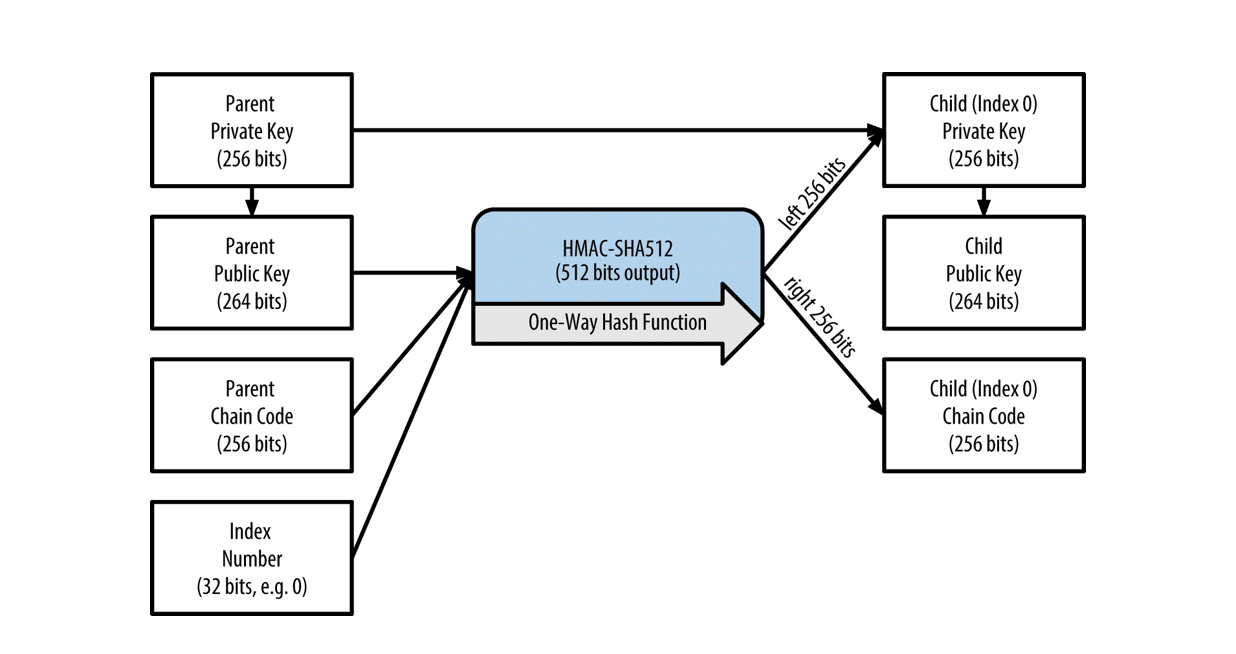 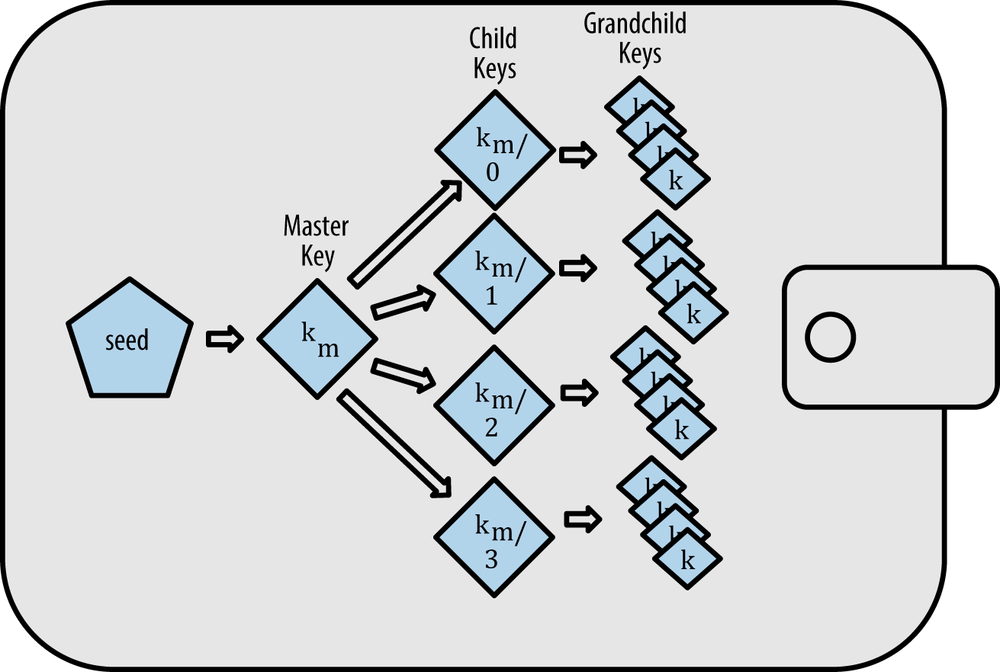 [Speaker Notes: Each parent extended key can have 4 billion children: 2 billion normal children and 2 billion hardened children. Each of those children can have another 4 billion children,]
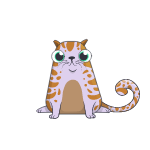 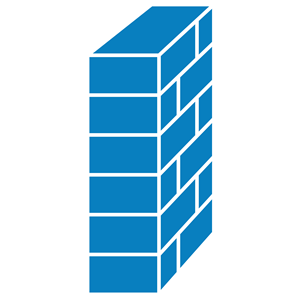 xpub6CAxG74VP
M/44'/ 0'/ 0'/ 0/ 0
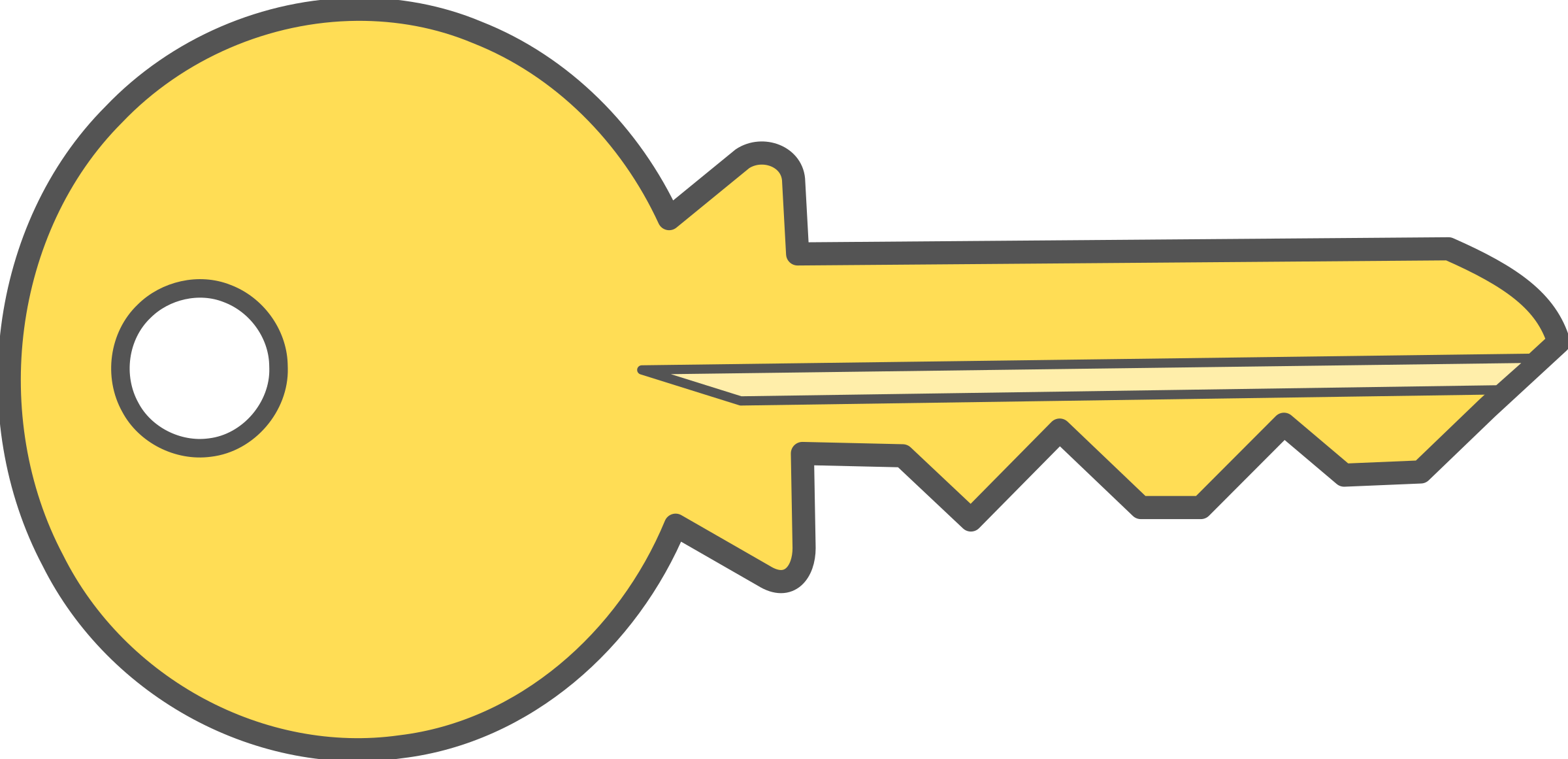 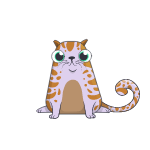 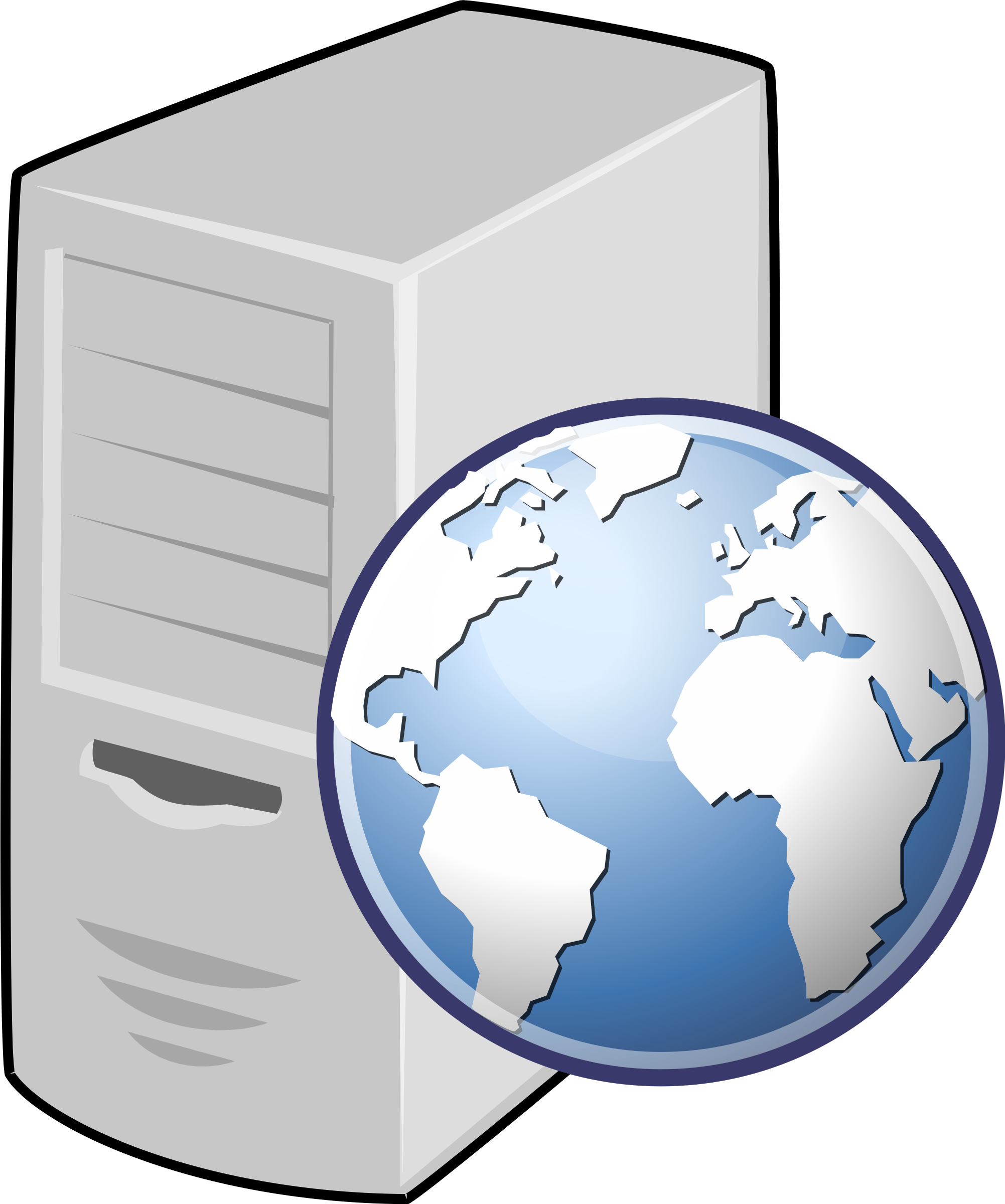 xprv9yBbrbXbYm
M/44'/ 0'/ 0'/ 0/ 1
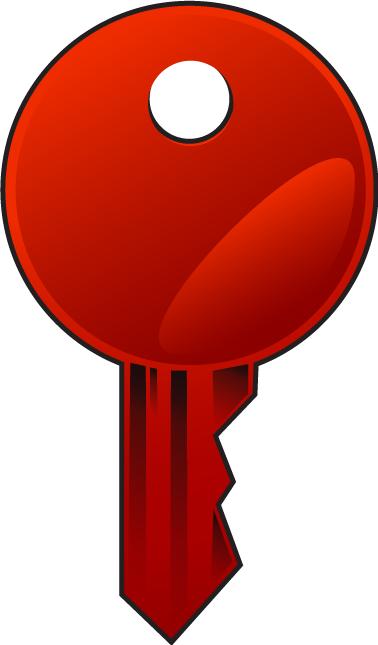 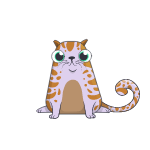 M/44'/ 0'/ 0'/ 0/ 2
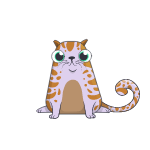 M/44'/ 0'/ 0'/ 0/ 3
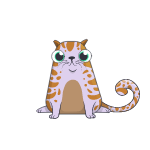 M/44'/ 0'/ 0'/ 0/ 4
[Speaker Notes: Separate ability to spend funds from ability to receive funds]
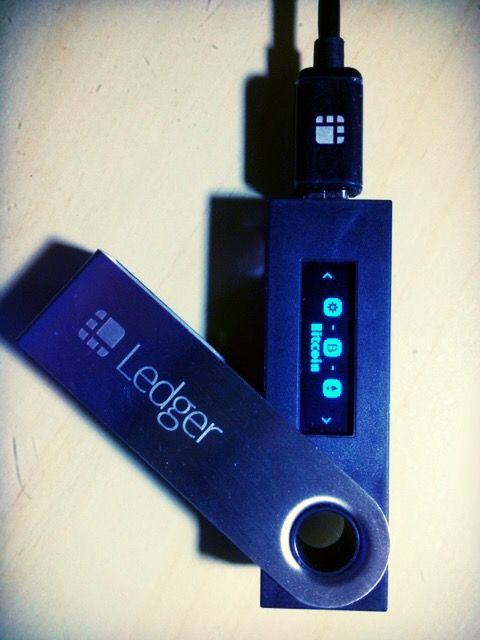 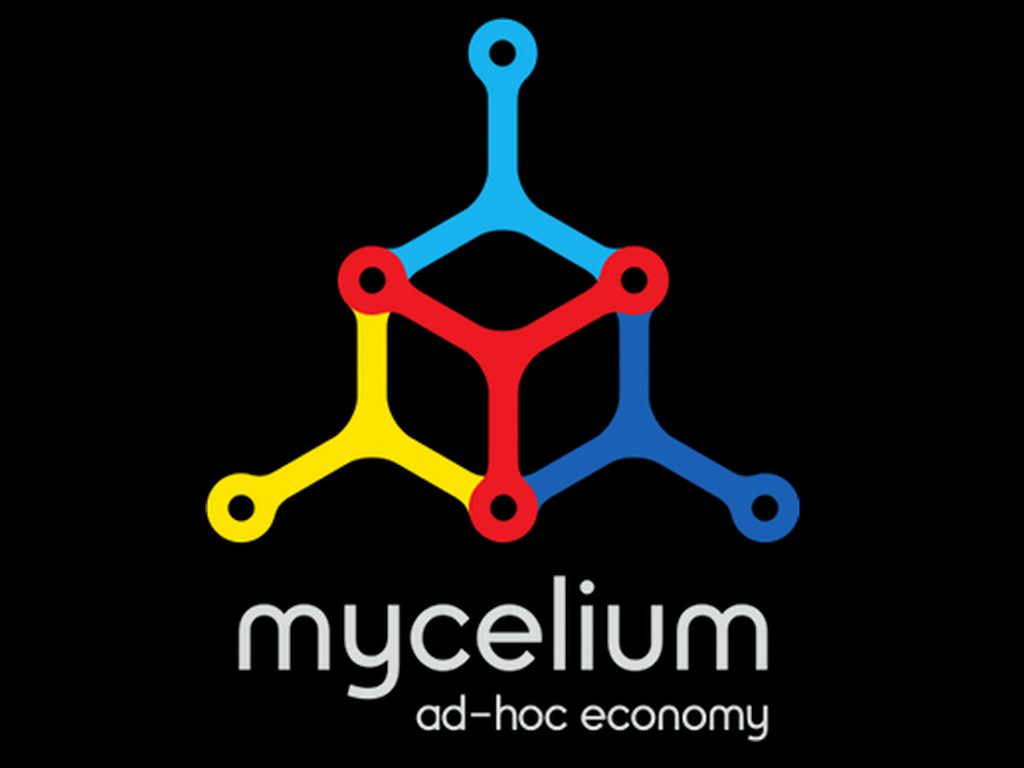 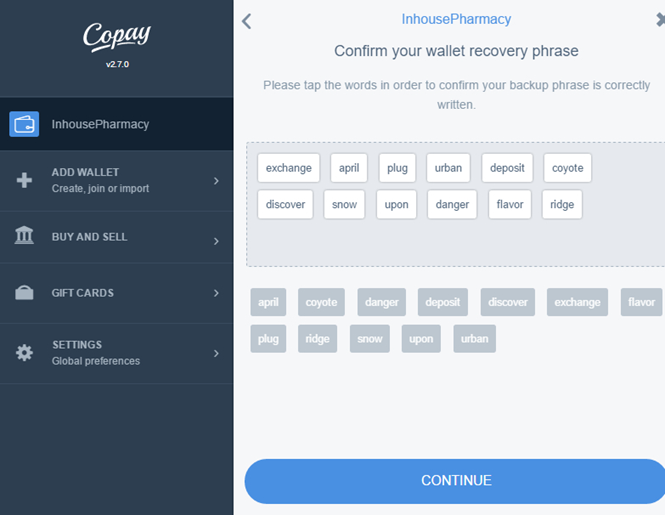 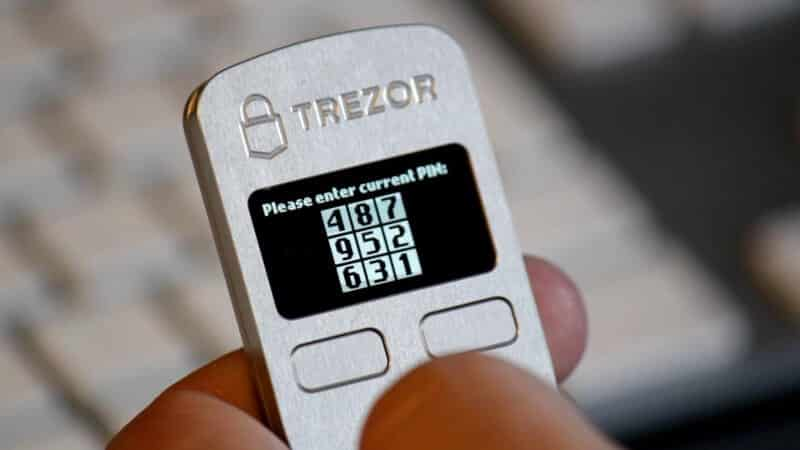 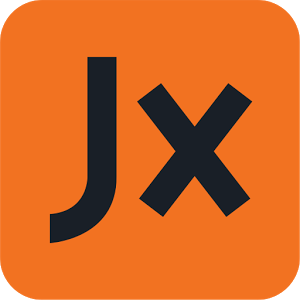 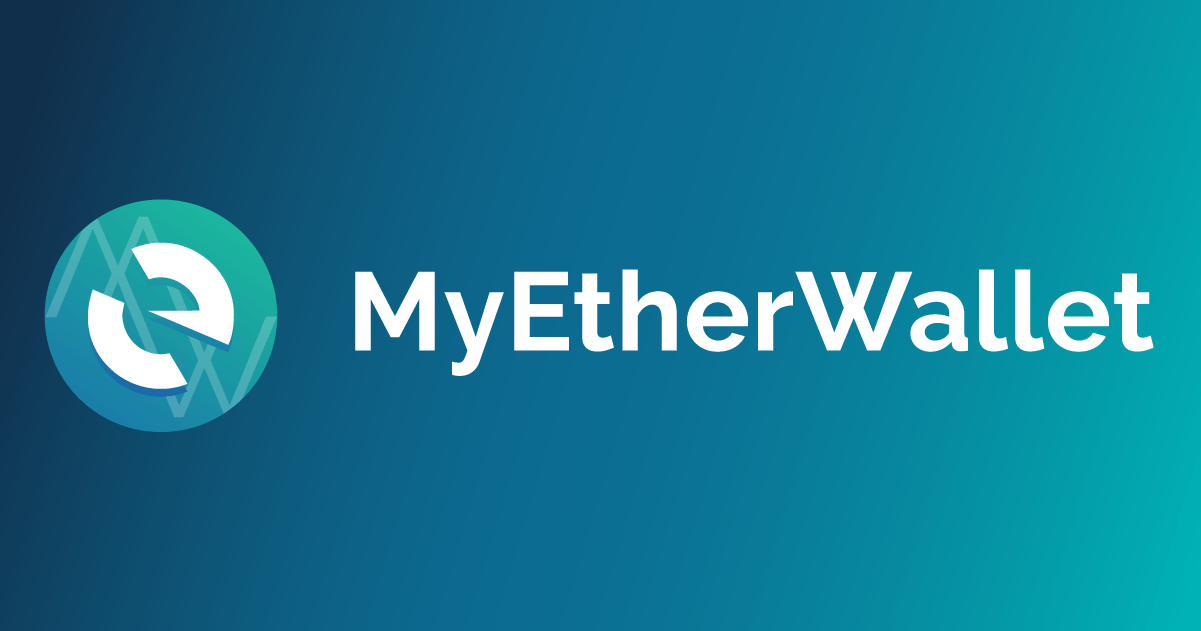 SOLVING the Trilemma
Generate and Manage Public Keys (usability)
One-time use addresses to preserve privacy
Merchants should maintain control over the private keys
USABILITY
PRIVACY
CONTROL
[Speaker Notes: So you know that money sent to one address can only be spent by you, the merchant, since you hold the private key. However, now you as a merchant are tasked with managing all your private keys. You know there is a 1:1 relationship between a private key and public key and a 1:1 relationship between a public key and address. So then you face the first trade-off, which you can see that Coupa Cafe made. Do you manage many private keys and many addresses or just manage one private key and show one address? You can see that Coupa Cafe only has to remember one private key but now everyone knows exactly how much coffee is being bought and what the company’s balances look like.

As we said before, money is a product and technology. As a means of exchange, we constantly trade off three areas.]
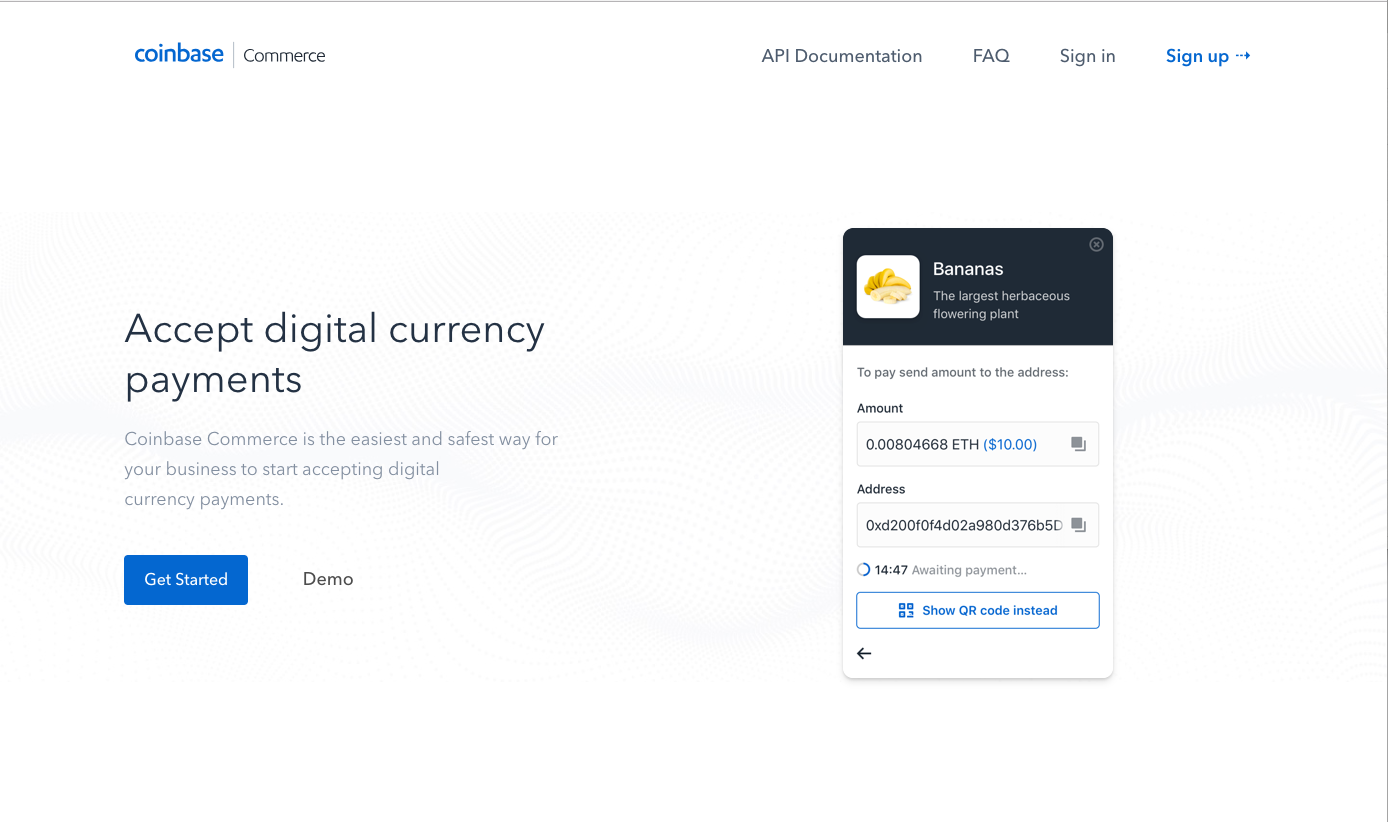 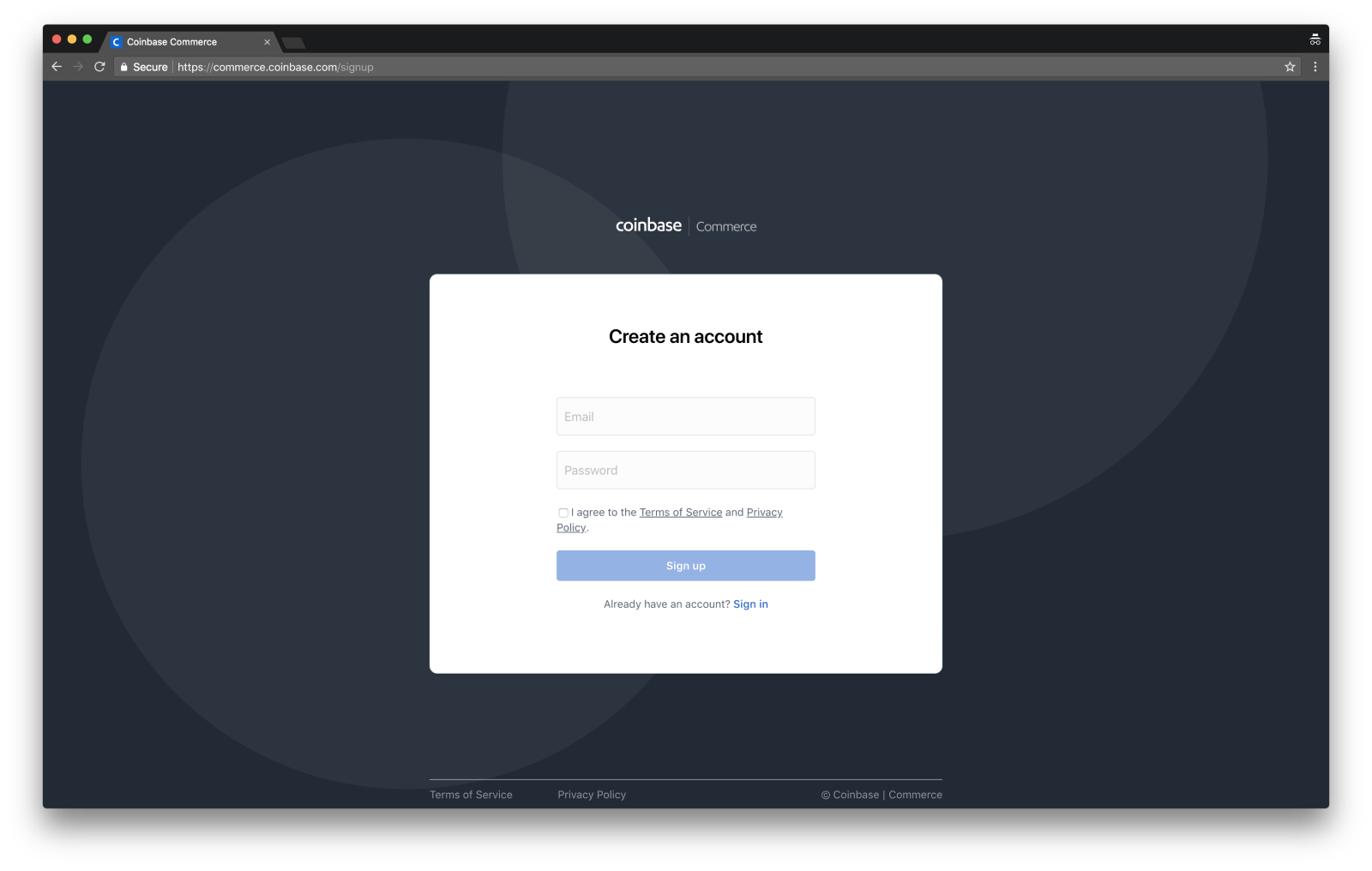 USABILITY
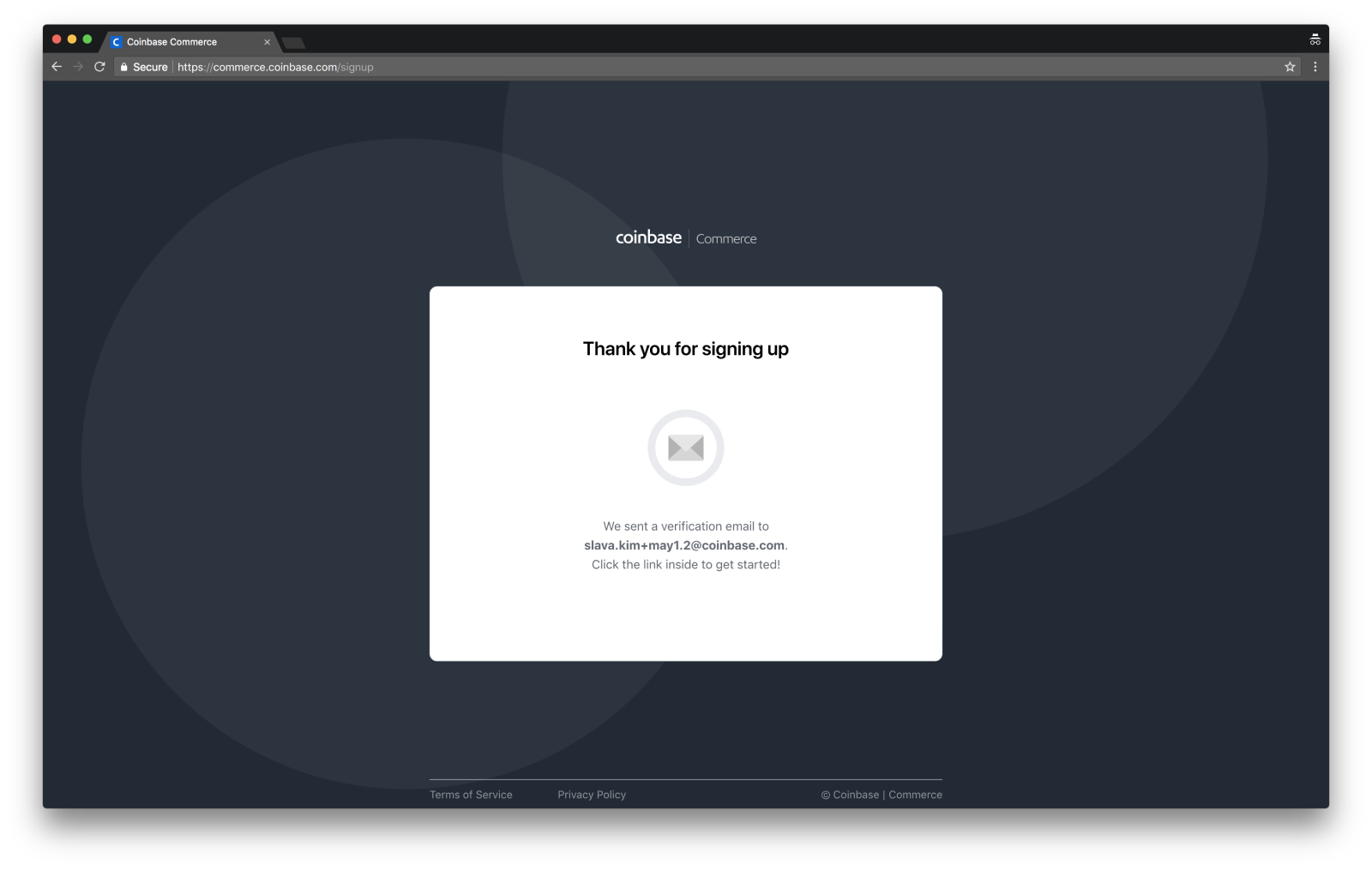 USABILITY
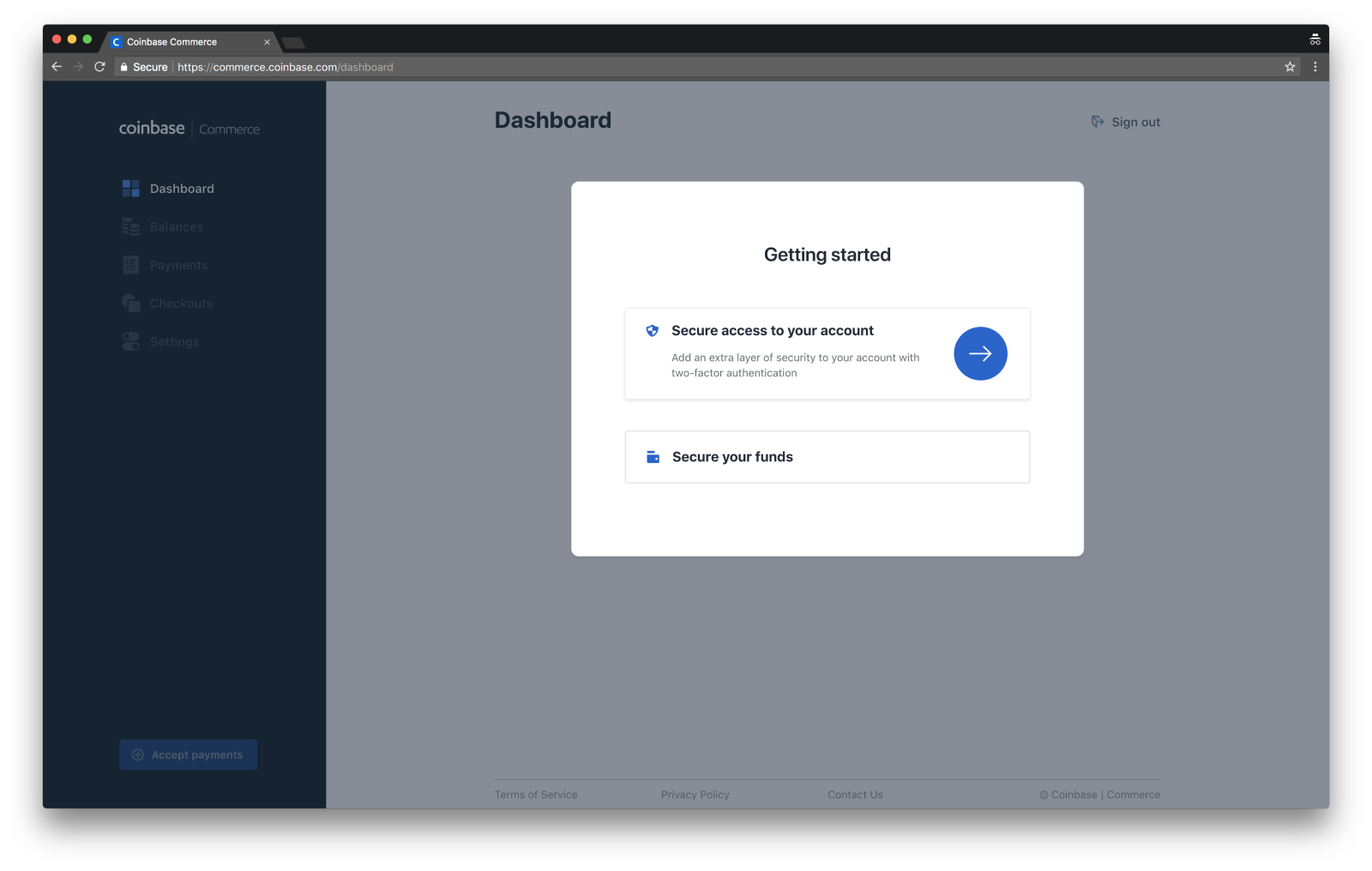 USABILITY
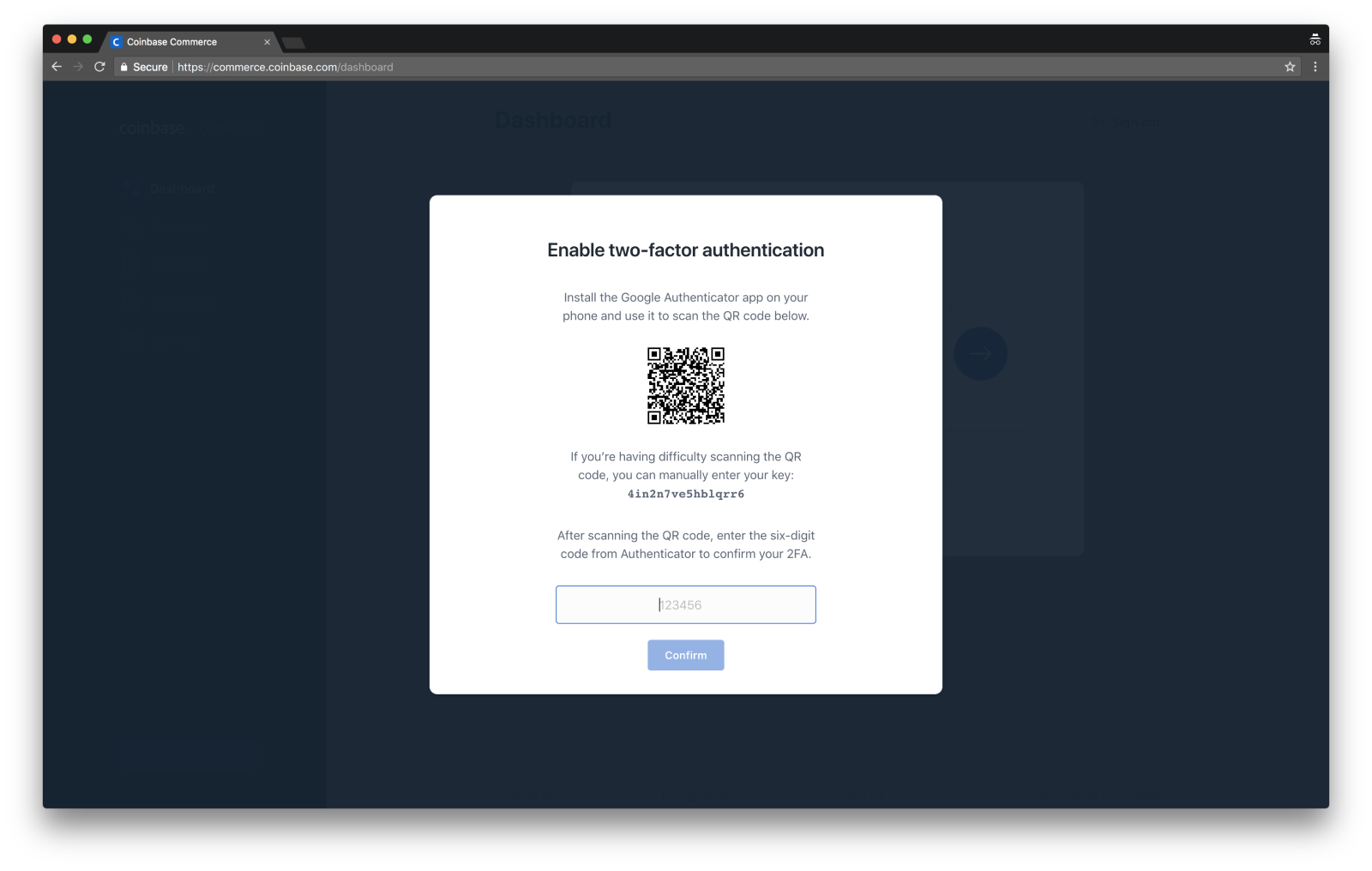 USABILITY
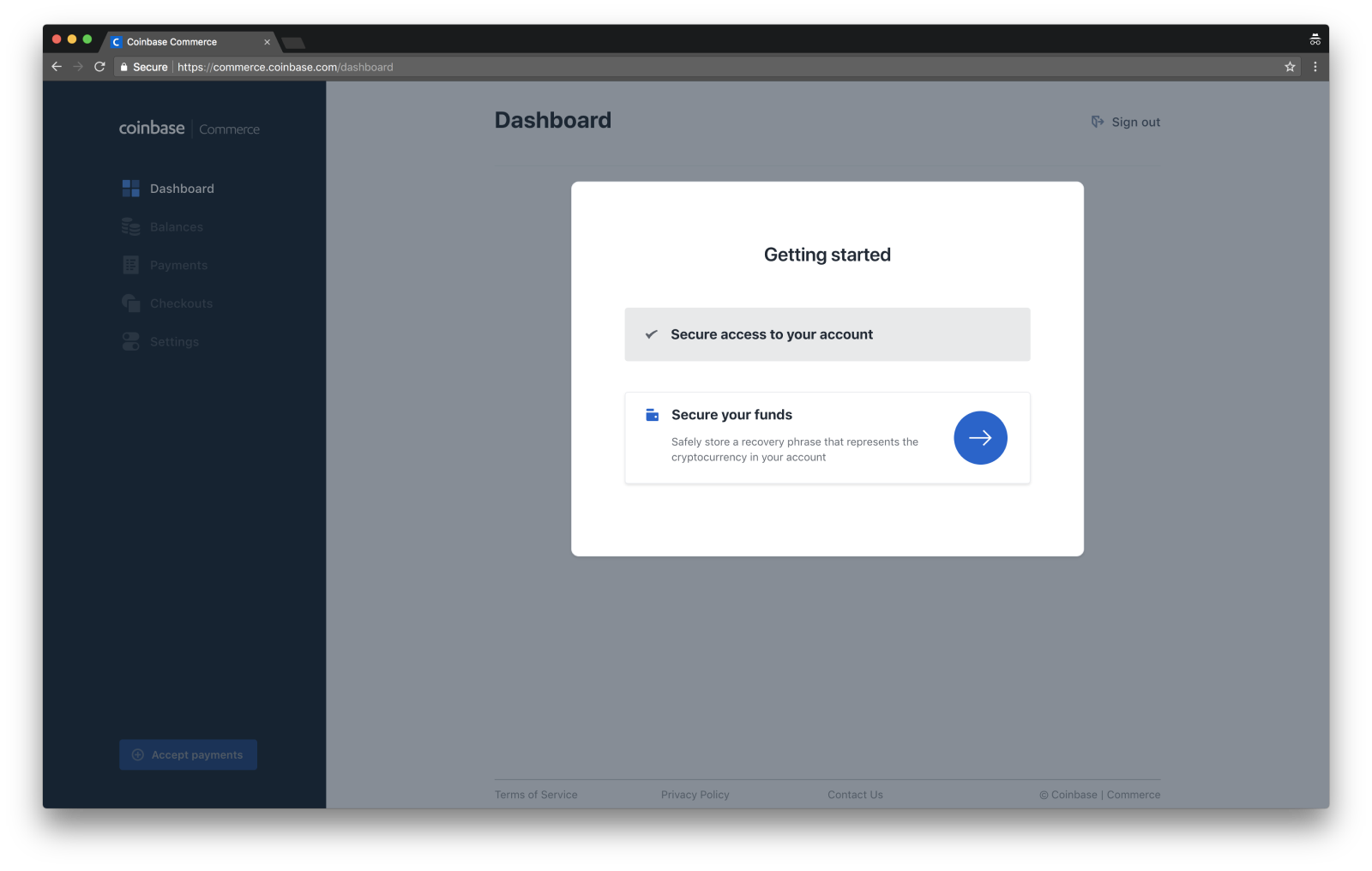 USABILITY
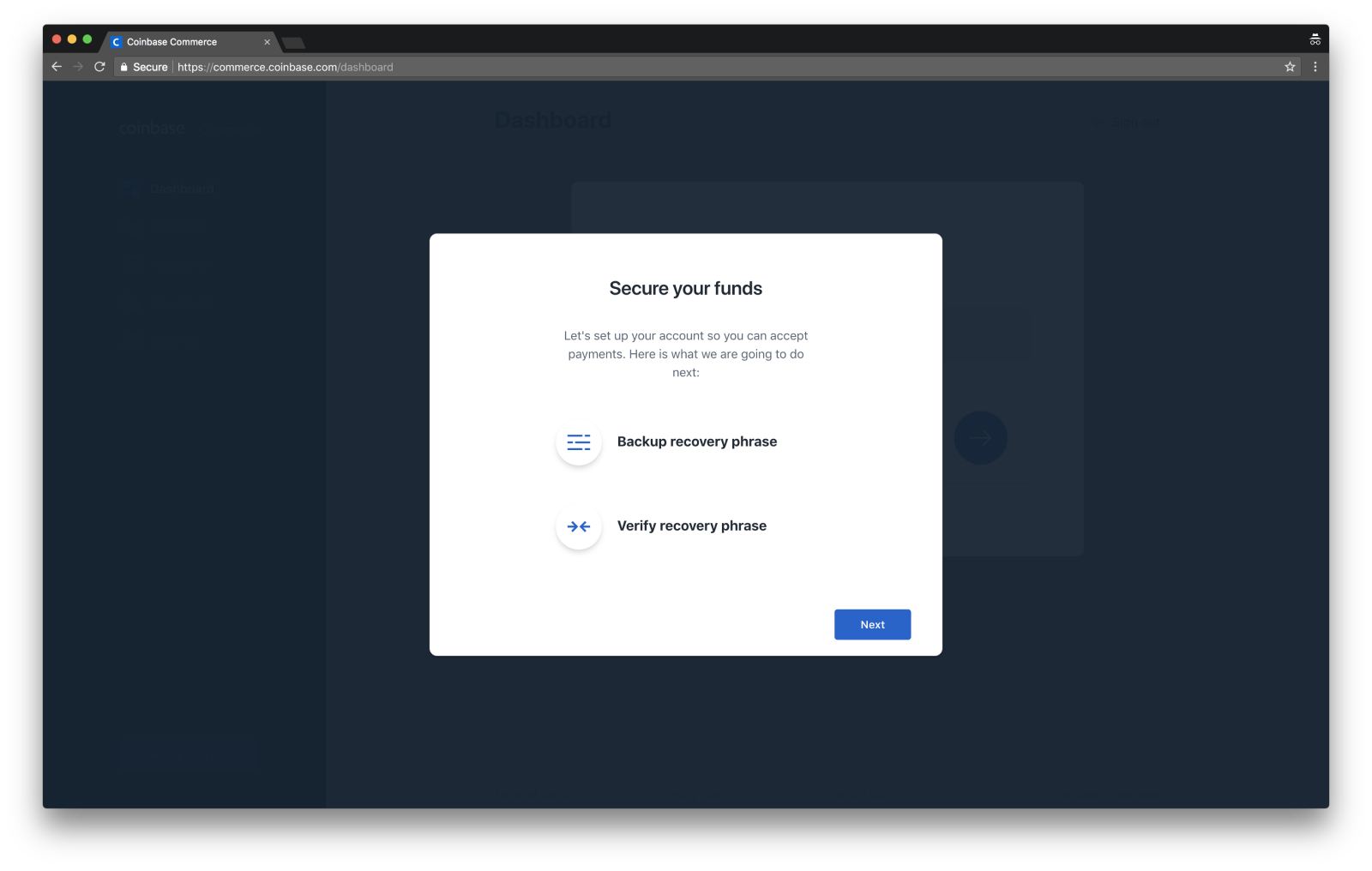 USABILITY
CONTROL
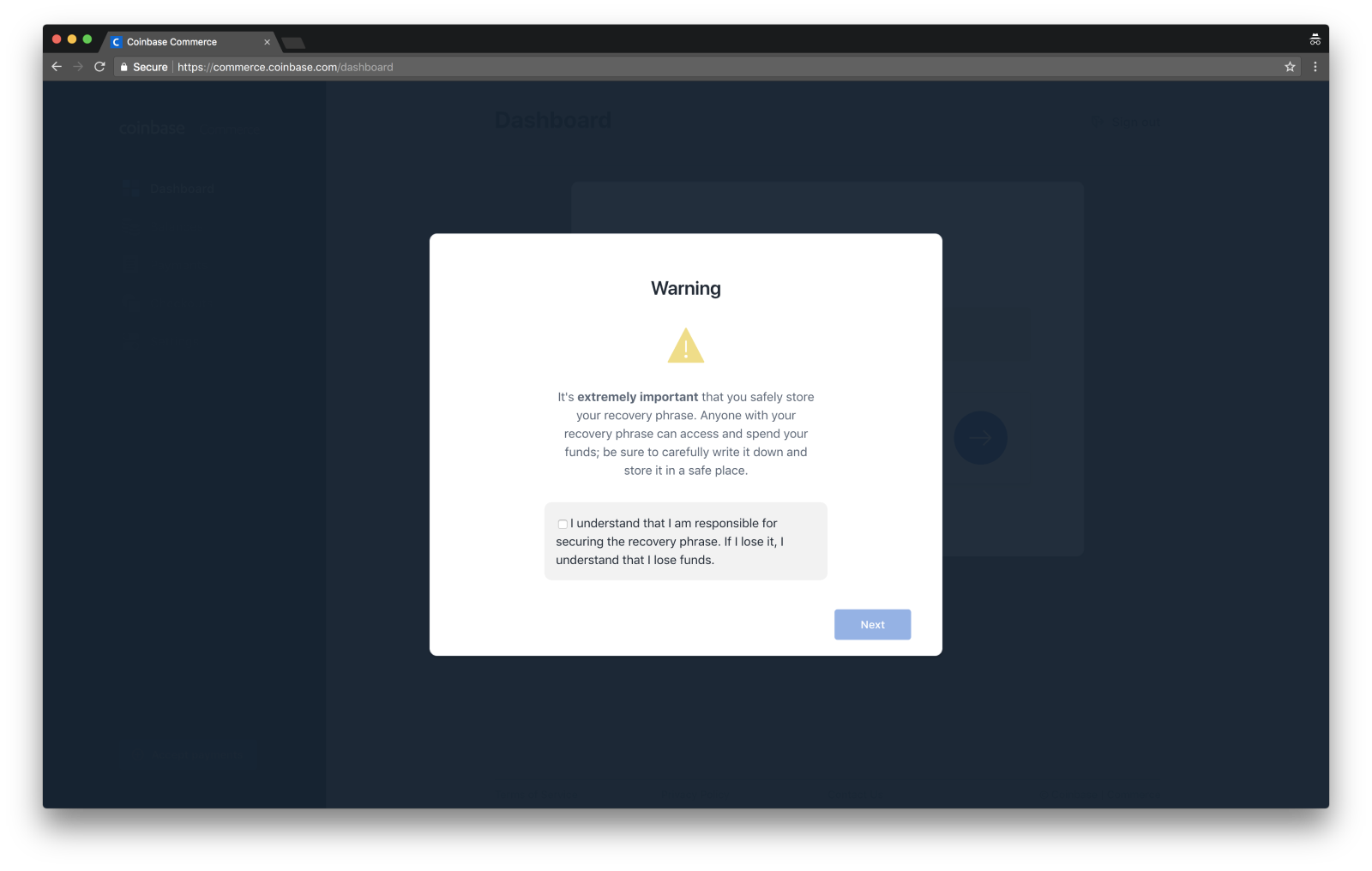 USABILITY
CONTROL
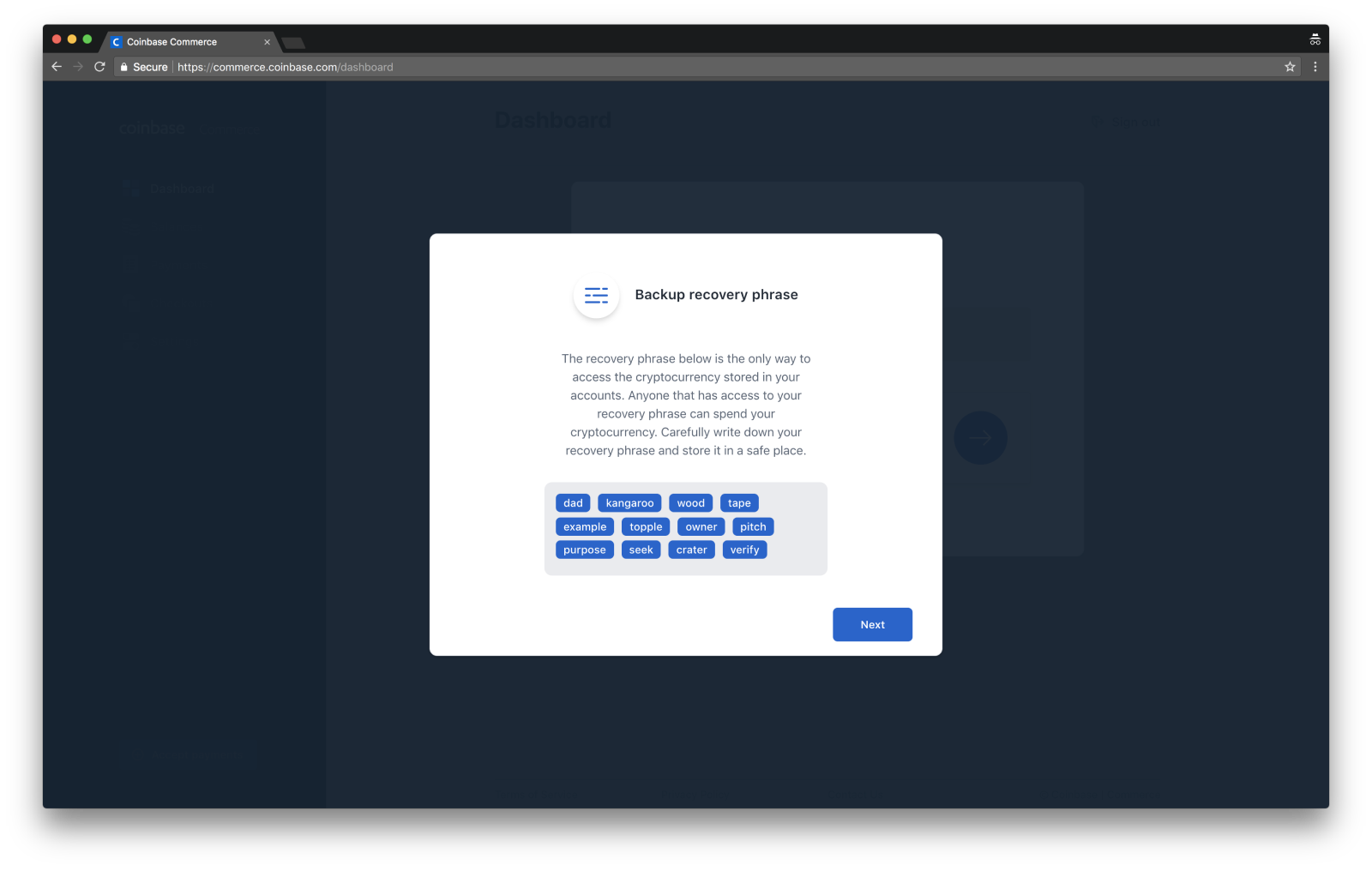 USABILITY
CONTROL
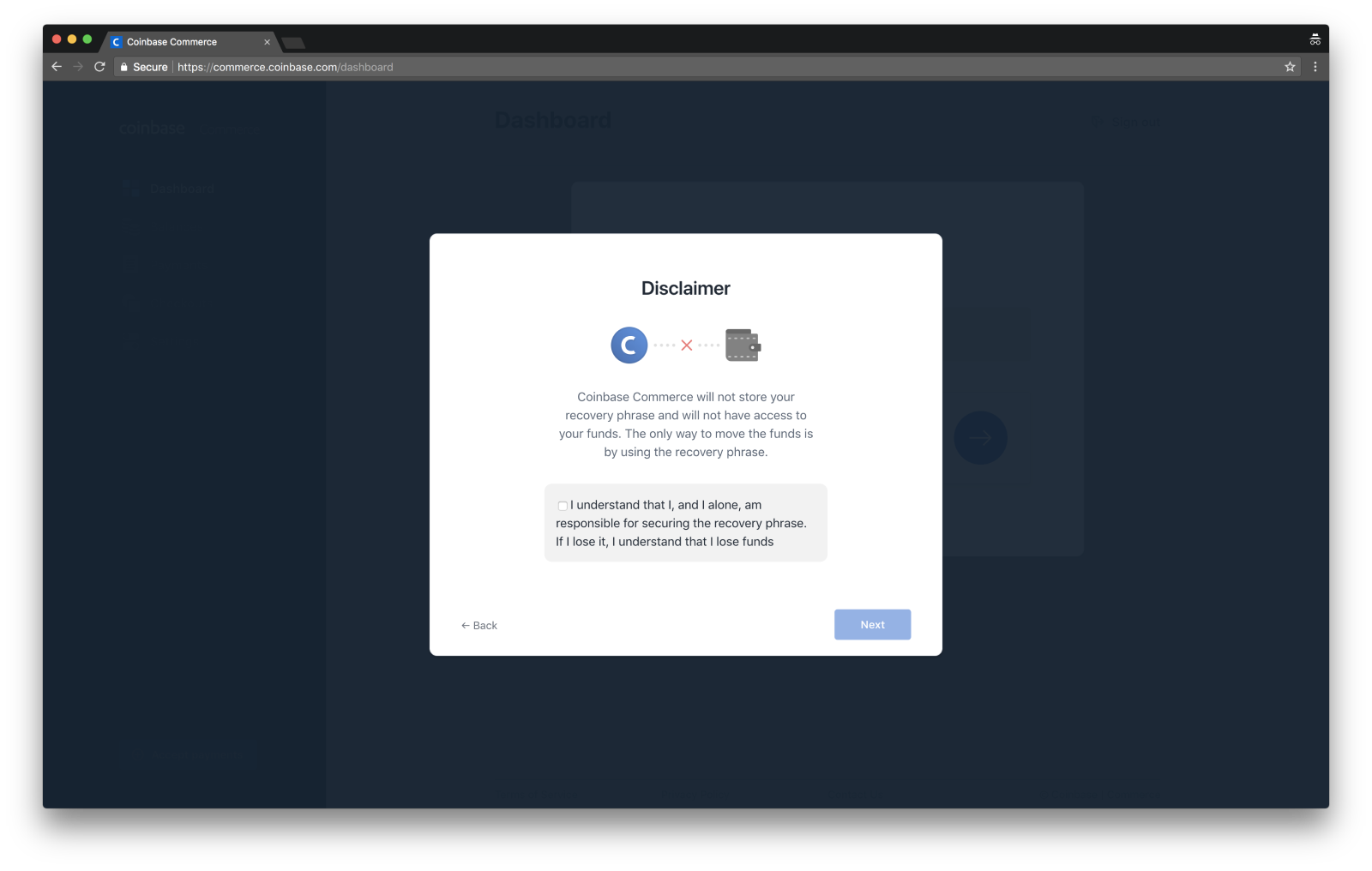 USABILITY
CONTROL
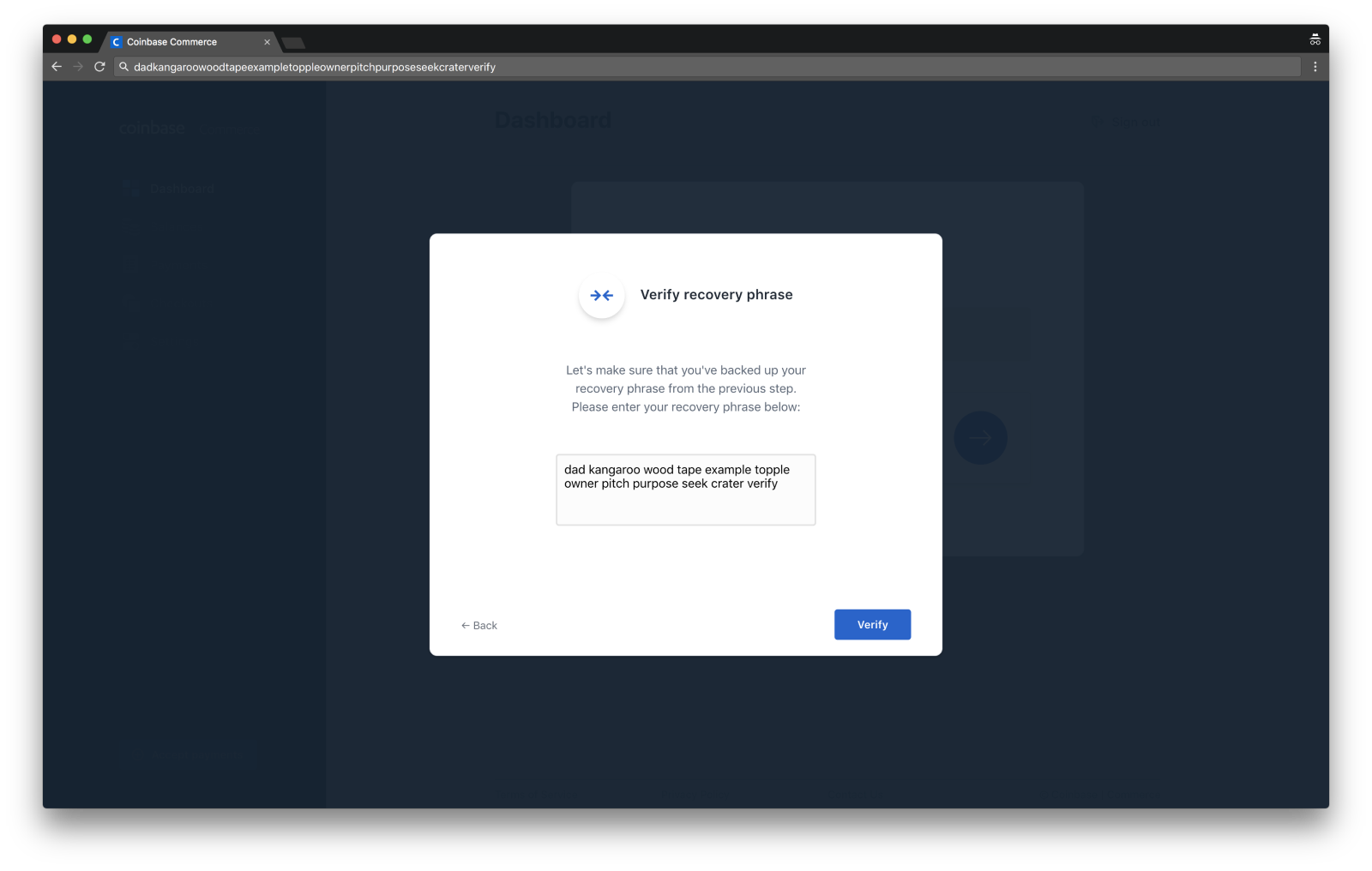 USABILITY
CONTROL
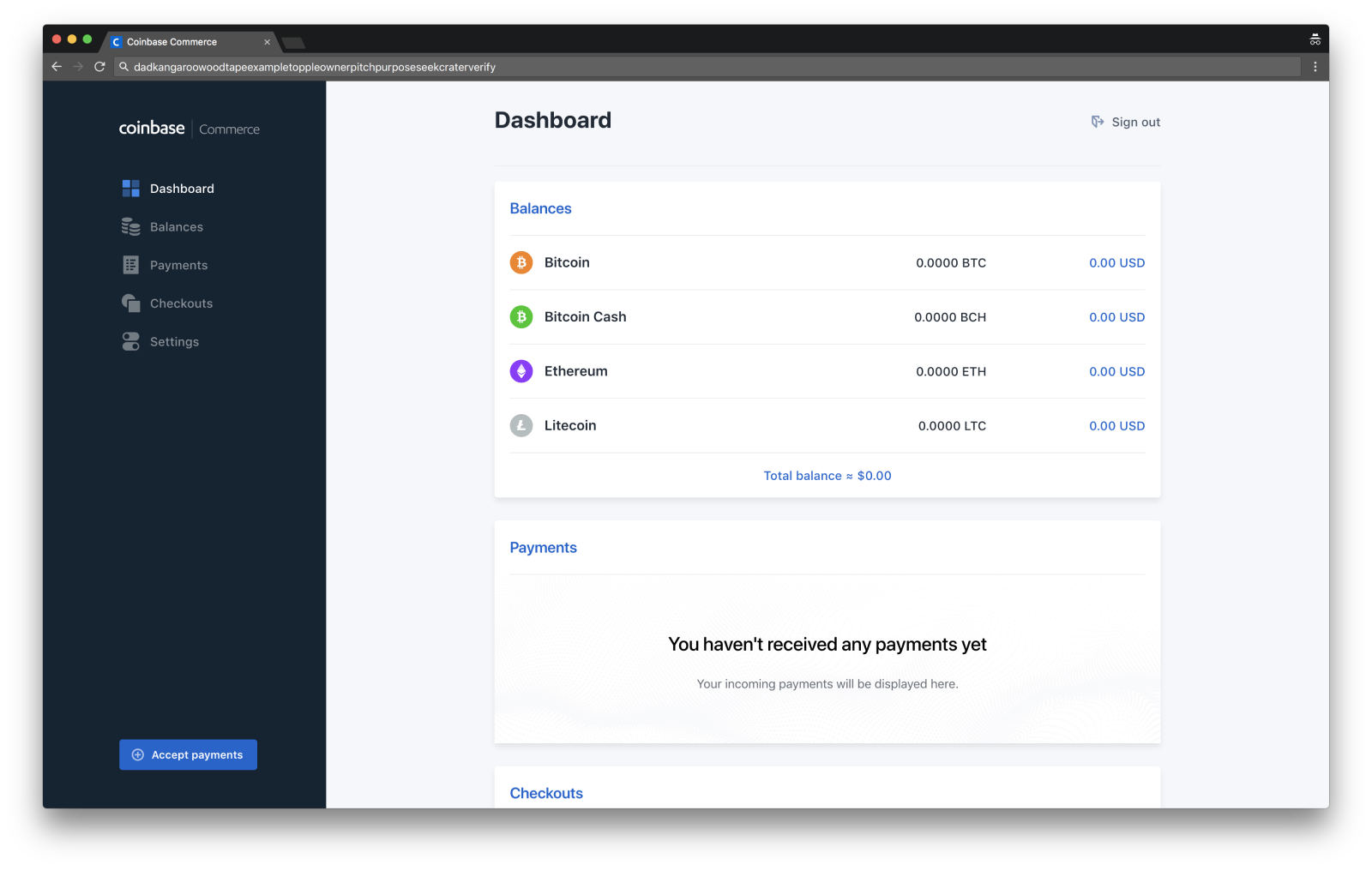 USABILITY
CONTROL
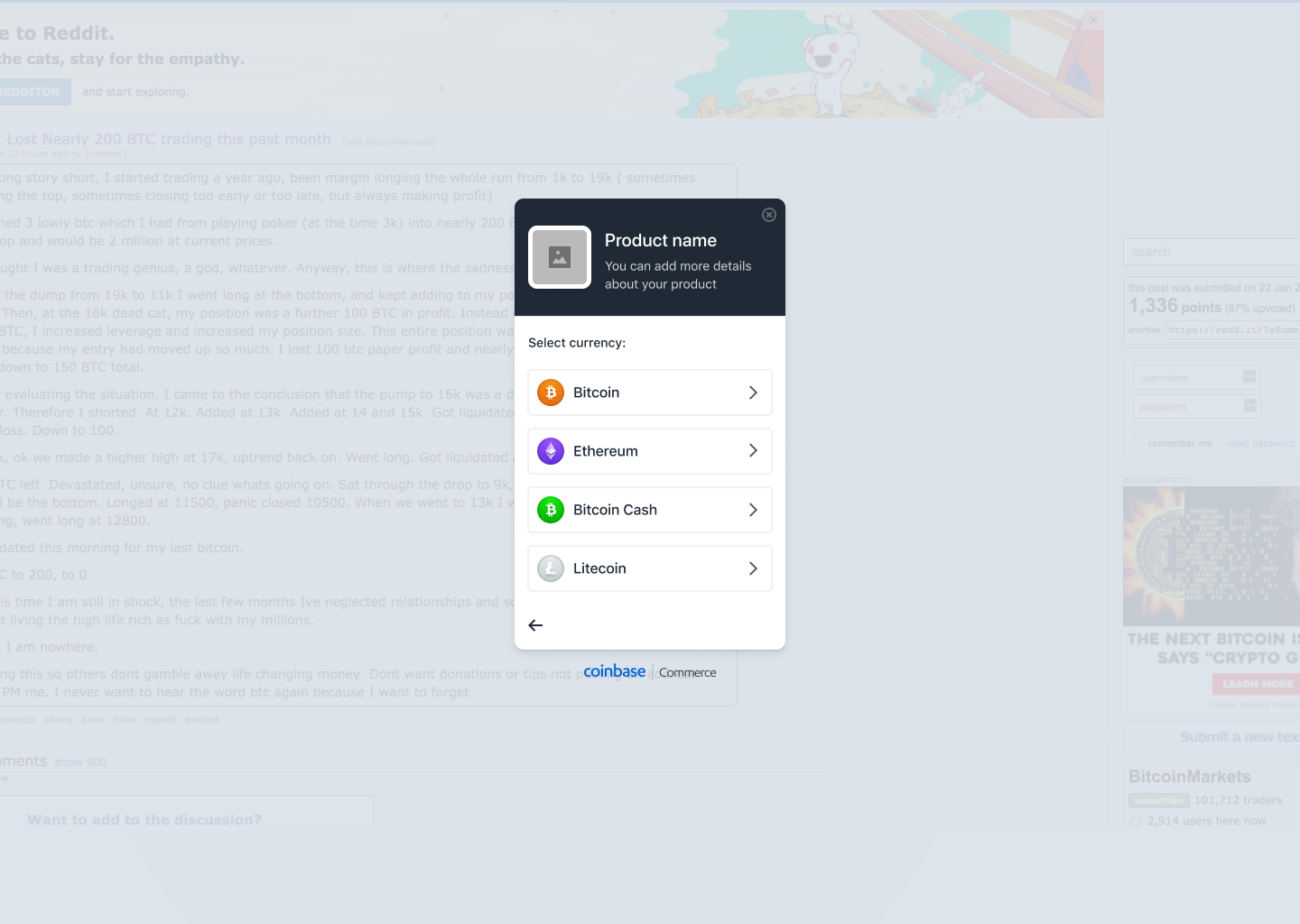 PRIVACY
USABILITY
CONTROL
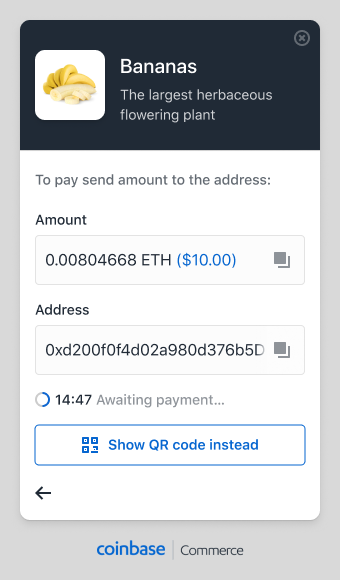 PRIVACY
USABILITY
CONTROL
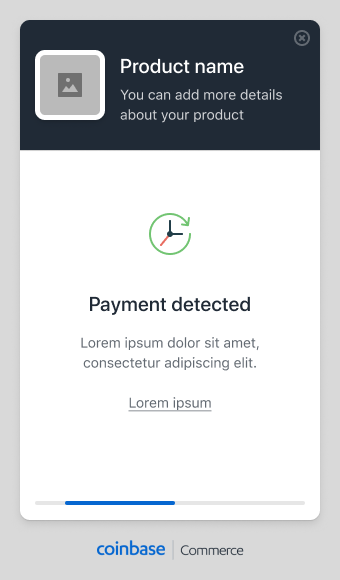 PRIVACY
USABILITY
CONTROL
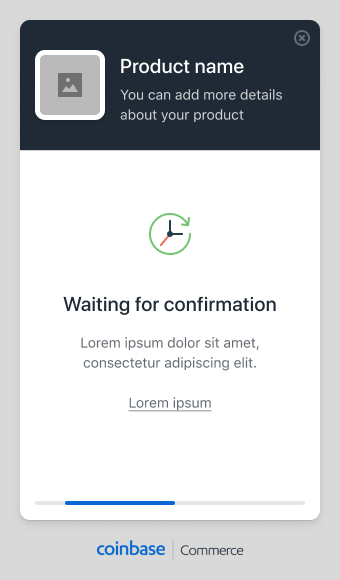 PRIVACY
USABILITY
CONTROL
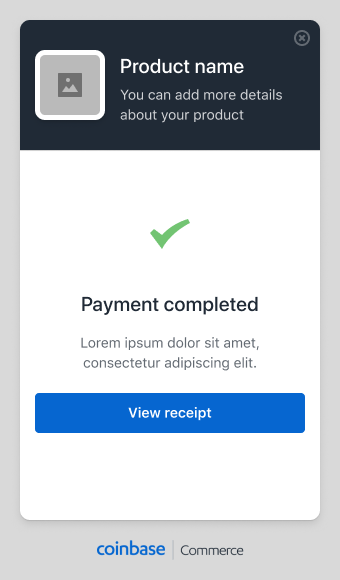 PRIVACY
USABILITY
CONTROL
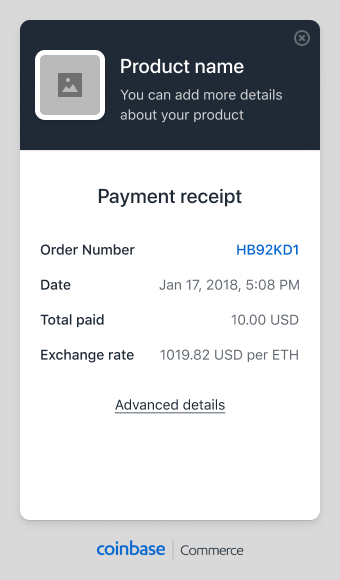 PRIVACY
USABILITY
CONTROL
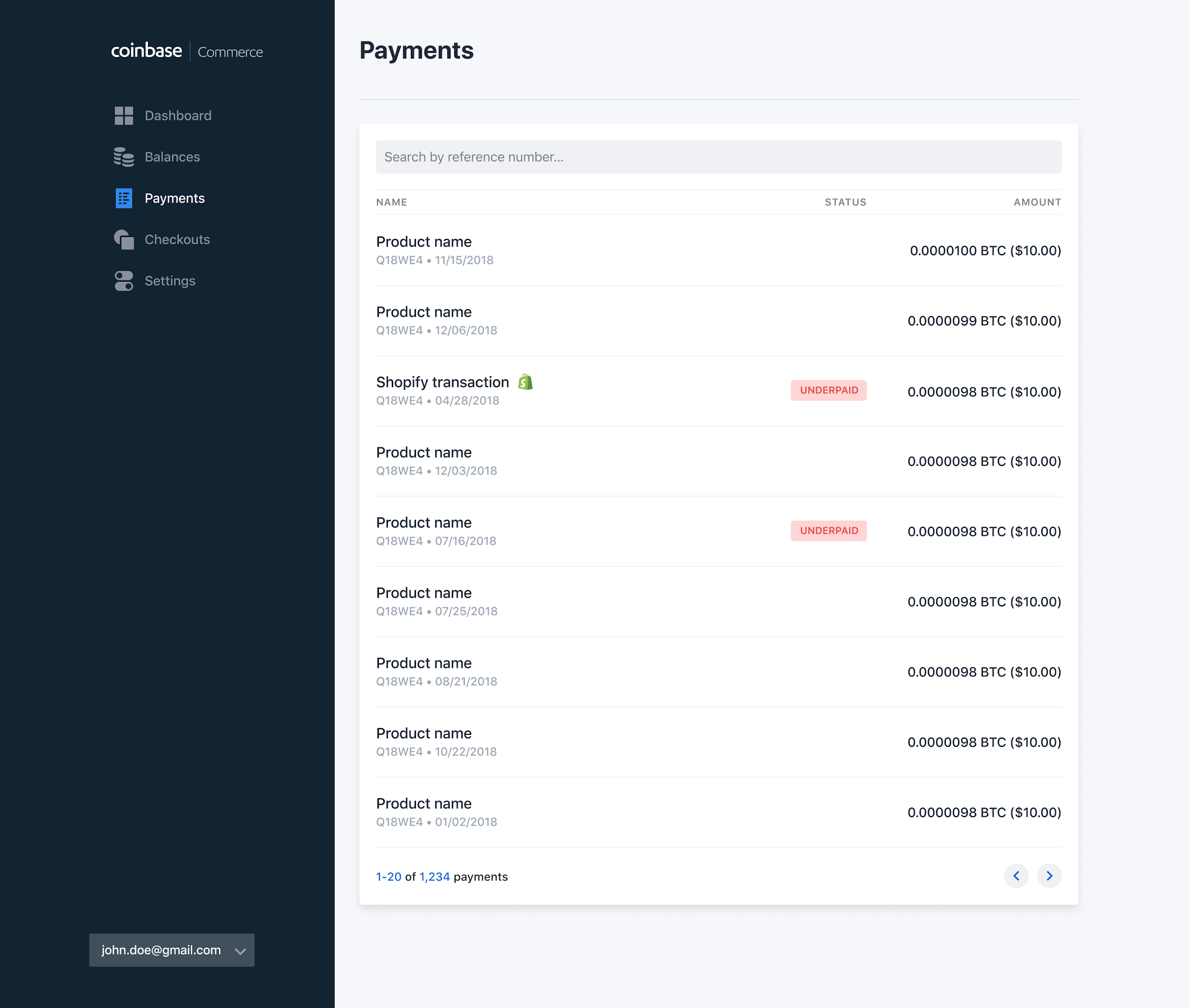 PRIVACY
USABILITY
CONTROL
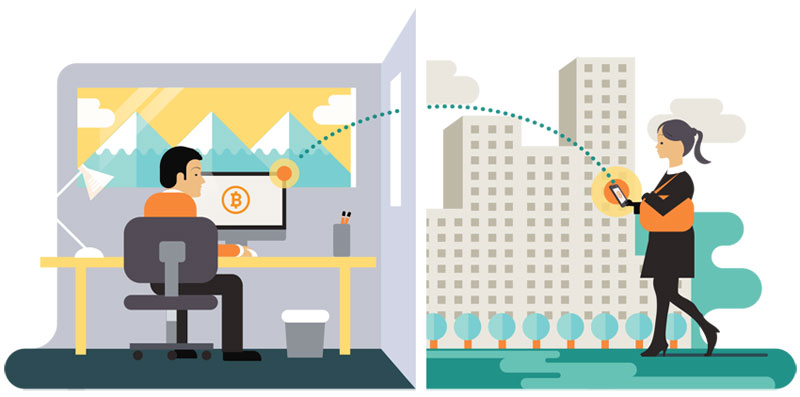 Finance 1.0 vs Finance 2.0
Settlement Time
Push/Pull
Borders
State Machine
Account Status
‹#›
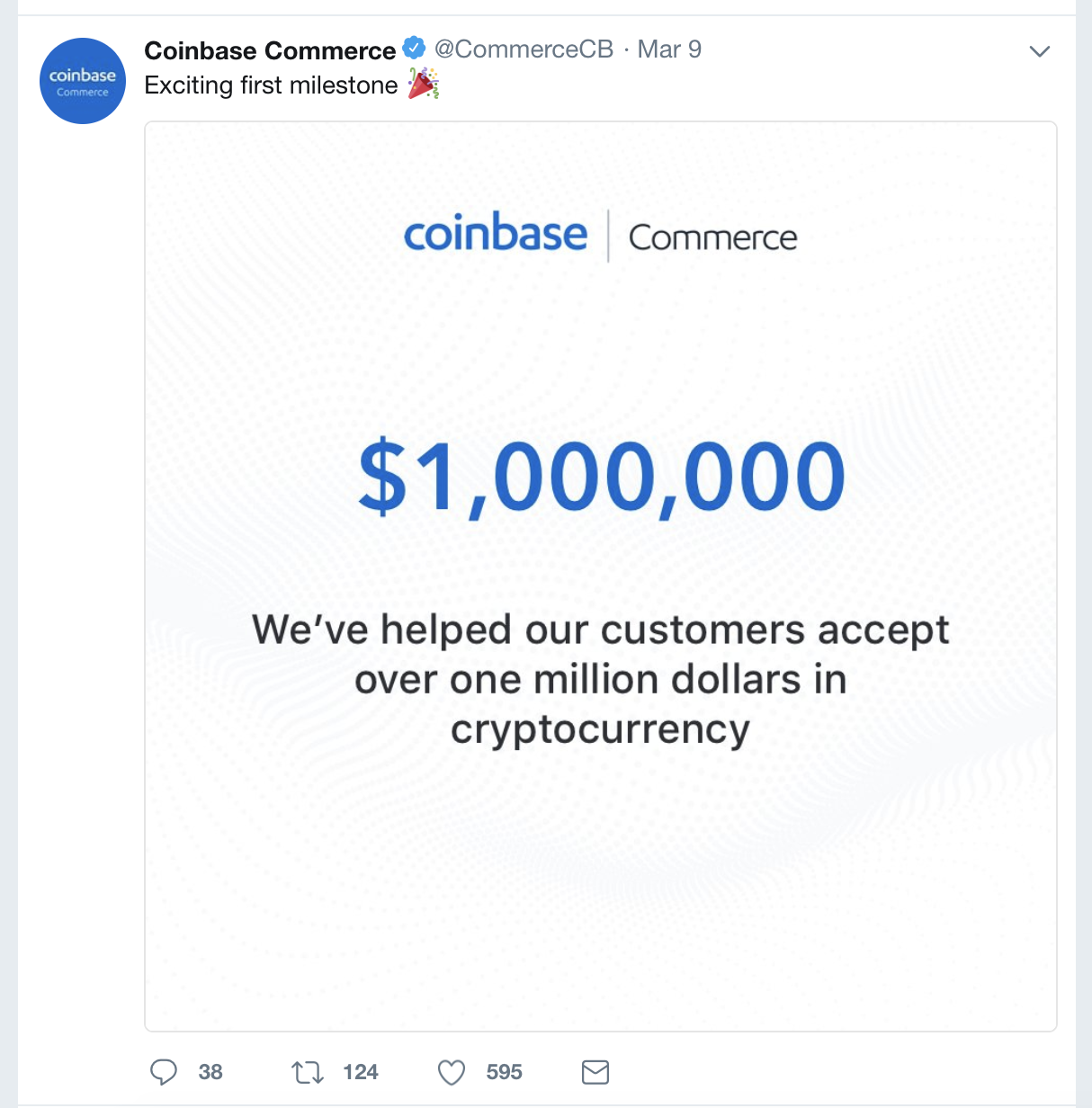 ‹#›
[Speaker Notes: We launched on Febb 14th and within three weeks already processed over $1M of cryptocurrency]
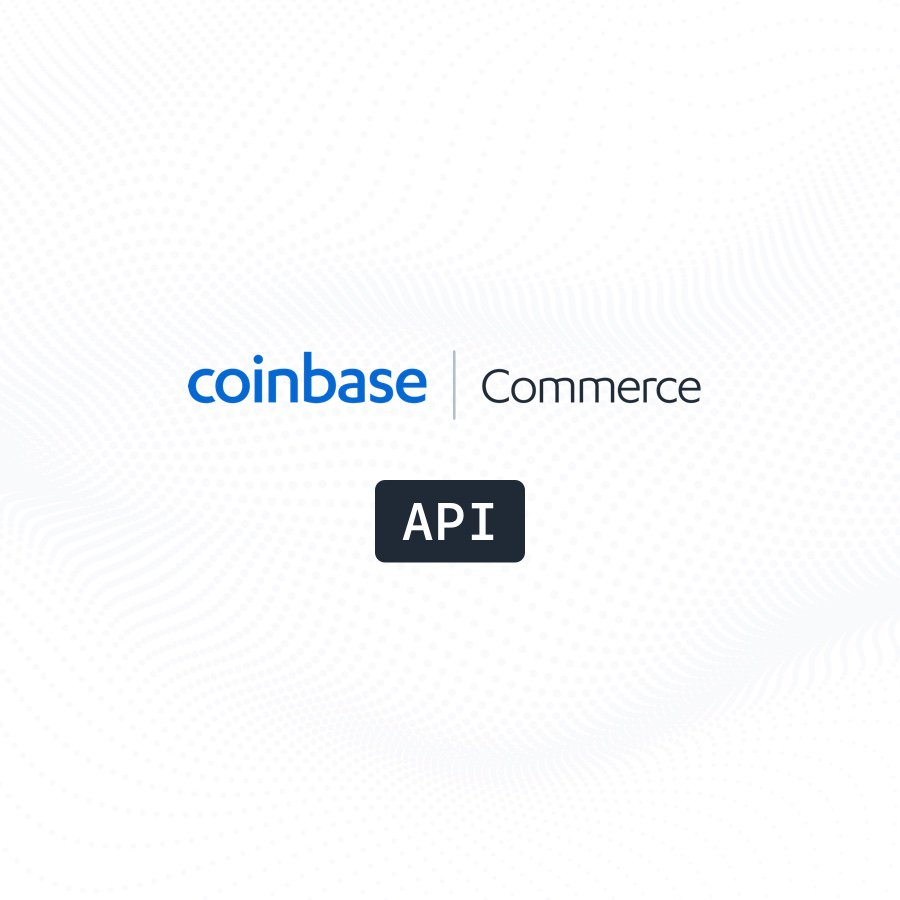 ‹#›
Thank you!
amy.yin@coinbase.com
 @yin_amy

Simple Investing Eng Manager
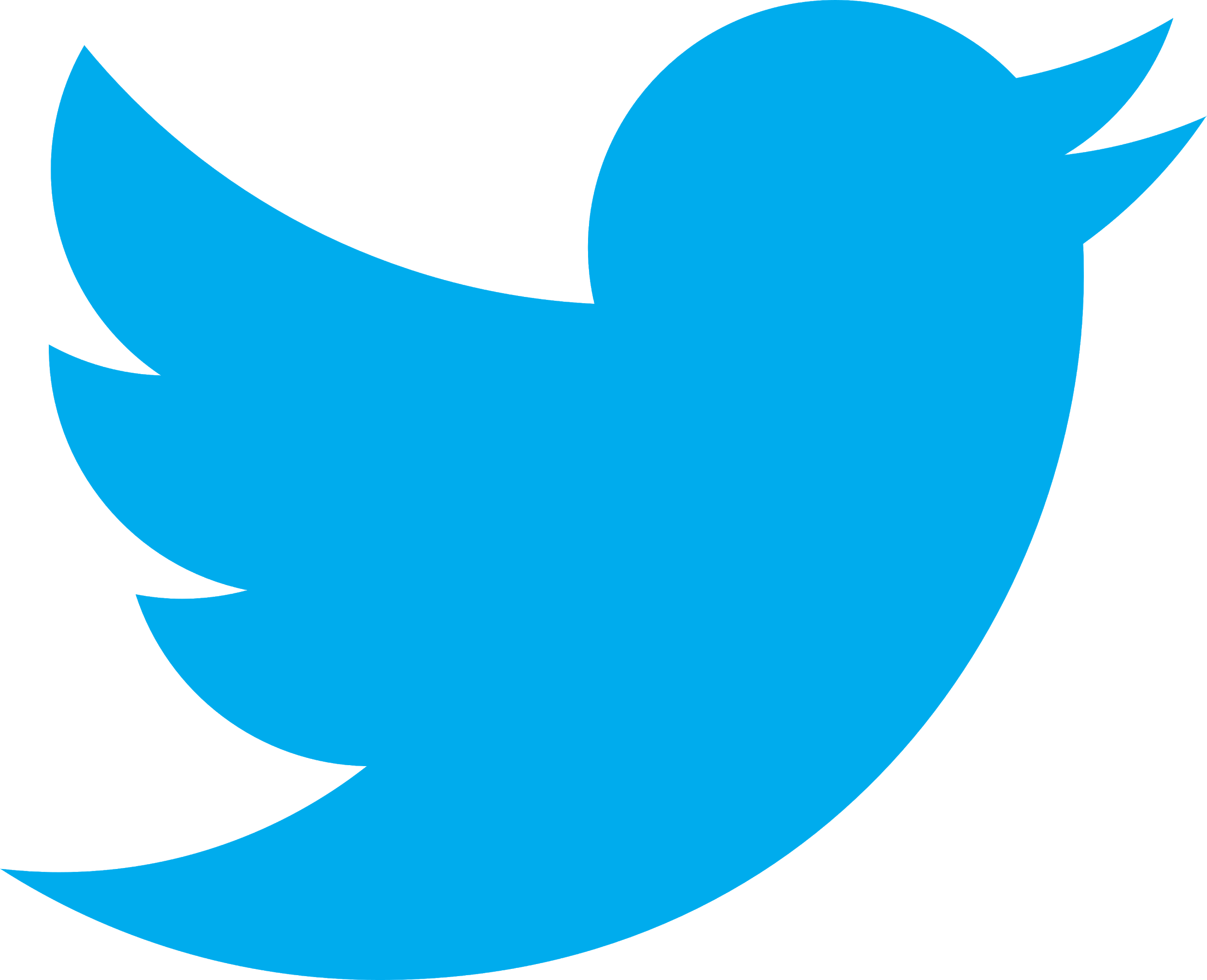 References
Antonopoulos, Andreas M.. Mastering Bitcoin: Programming the Open Blockchain (p. 93). O'Reilly Media. Kindle Edition. 
https://github.com/bitcoin/bips/blob/master/bip-0032.mediawiki
https://github.com/bitcoin/bips/blob/master/bip-0043.mediawiki
https://github.com/bitcoin/bips/blob/master/bip-0044.mediawiki
https://github.com/satoshilabs/slips/blob/master/slip-0044.md
Coinbase Commerce
Coinbase Commerce is focused on making cryptocurrency the best way to pay. We want to make accepting and using cryptocurrency 100x better than accepting and using credit cards.

Usability - Dramatically lower the barrier to getting started. 5 mins to get started vs. 5 days.
Privacy - We generate one-time use addresses for each customer. 
Control - Merchants maintain full control over their funds. We use public keys to generate addresses on the merchant’s behalf.
[Speaker Notes: Agenda]
Coinbase Commerce
We recently launched (Feb 14th) and focused on these three areas:

Low barrier to entry - We’ve drastically simplified the onboarding requirements such that anyone that has an email address can start accepting digital currency.
Coin agnostic - We don’t know which digital currency will “win” and so being able to respond to market demand is critical.
Decoupled infra - We’ve decoupled payment processing from currency exchange to greatly reduce our attack surface and maintain a focus on improving the payment experience
[Speaker Notes: Agenda]